UNIVERSIDAD NACIONAL AUTÓNOMA DE MÉXICO
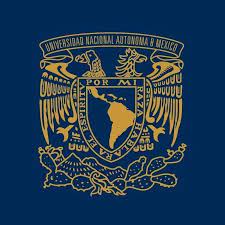 .
PROGRAMA DE POSGRADO EN CIENCIAS DE LA ADMINISTRACIÓN.
MATERIA DE AUDITORÍA DE ADQUISICIONES Y OBRAS PÚBLICAS.
Del 24 de enero al 2 de marzo 2023
1
OBJETIVO GENERAL
Al finalizar el curso el alumno será capaz de identificar los diferentes procesos de adquisiciones y las etapas que integran cada uno de éstos, con la finalidad de que cuente con los elementos suficientes para determinar en la práctica de auditoría, omisiones en los procesos de acuerdo con la legislación aplicable, así como también la normatividad técnica, jurídica, contable-administrativa, financiera, de sistemas y procedimientos aplicables a la Auditoría de adquisiciones y obras públicas en las organizaciones públicas, para que estas sean llevadas a cabo de acuerdo a los objetivos, planes, programas y metas planeados en tiempo y forma.
2
OBJETIVOS ESPECÍFICOS DE LA MATERIA.
El alumno será capaz de:
.A) Identificar y analizar el marco jurídico aplicable a las adquisiciones, arrendamientos, servicios y obra pública en el sector público y sus implicaciones con proyectos de inversión en infraestructura.
.B) Analizar los aspectos fundamentales que involucran la planeación, contratación, formalización, ejecución y entrega de bienes, servicios y obras públicas, y
.
C) Conocer los principales aspectos normativos a tener en cuenta en una auditoría, con la finalidad de estar en posibilidades de auditar los elementos básicos en una contratación pública desde el procedimiento de contratación, pasando por los aspectos a cumplir de un contrato y de ejecución de una obra o la entrega de bienes o prestación de servicios, hasta la conclusión de las obligaciones contractuales, y de los  derechos involucardos.
3
TEMARIO
Unidad 1. Marco Jurídico de las adquisiciones, arrendamientos y servicios y de la obra pública. 
1.1. Bases constitucionales, legales, y reglamentarias de las contrataciones públicas federales.
1.2. Normas complementarias y supletorias.
1.3 Jerarquía de las normas jurídicas en materia de contrataciones públicas.

Unidad 2. Planeación, presupuestación y programación de las contrataciones públicas.
2.1. Planeación.
    2.1.1. De conformidad con la LAASSP.
    2.1.2. De acuerdo a lo dispuesto en la LOPSRM.
2.2. Presupuestación.
2.3. Programación.
Unidad 3. Procedimientos de contratación.
3.1. Que se puede contratar con la LAASSP y con la LOPSRM. 
3.2. Procedimientos de contratación.
3.3. Formalización de contratos.
3.4. Modificación de contratos.
3.5. Garantías y seguros.

Unidad 4. Ejecución de la obra pública.
4.1. Avance de obra.
4.2. Estimaciones.
4.3. Precios adicionales y extraordinarios.
4.4. Ajustes de costos.
4.5. Bitácora de obra.
   4.5.1. Bitácora electrónica y seguimiento a la obra pública (BESOP).
   4.5.2. Bitácora convencional.
   4.5.3. Reporte fotográfico.
4
5
Unidad 5. Otros sistemas electrónicos aplicables a las contrataciones públicas.
5.1. CompraNet.
5.2. Bitácora Electrónica de Seguimiento de Adquisiciones (BESA).
5.3. Seguimiento del Avance Físico Financiero (SAFF como parte de la BESOP).

Unidad 6. Terminación de los trabajos y de las obligaciones contractuales.
6.1. Verificación de los trabajos.
6.2. Acta de entrega recepción físcia de los trabajos.
6.3. Finiquito.
6.4. Acta de extinción de derechos y obligaciones.
6.5. Evaluación final de la obra.
6
Unidad 1. Marco Jurídico de las adquisiciones, arrendamientos y servicios y de la obra pública.
En esta Unidad el discente conocerá la legislación aplicable a las contratación de bienes, arrendamientos, servicios y obra pública.

Analizará cual es el propósito de cada una de estas disposiciones, así como su jerarquía.
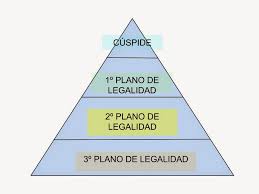 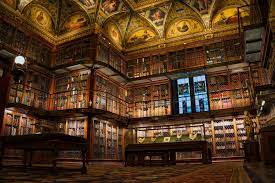 1.1. Bases constitucionales, legales, y reglamentarias de las contrataciones públicas federales.

El artículo 134 Constitucional (reformado 28 dic. 82; 13 nov. 07; 7 mayo 08, y 29 ene. 16)  en sus seis primeros párrafos establece los principios generales que sustentan las contrataciones públicas en México.

El texto vigente establece:

Primer párrafo:
Los recursos económicos de que dispongan la Federación, las entidades	    federativas, los Municipios y las demarcaciones 	territoriales de la Ciudad	               de México,  se administrarán con eficacia, eficiencia, economía, trans-		      parencia y honradez para satisfacer los objetivos a los que estén 	                destinados.
7
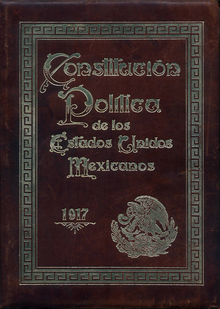 Esto es, todos los recursos de que disponga el Estado deben administrarse considerando esos cinco principios.

La asignación de estos recursos es facultad de la Cámara de Diputados (1er. párrafo de la fracción IV del artículo 74 de la Carta Magna). La cual aprueba anualmente el Presupuesto de Egresos de la Federación (PEF), y a su juicio puede autorizar en dicho Presupuesto las erogaciones plurianuales para aquellos proyectos de inversión en infraestructura o en contrataciones, que se determinen conforme a lo dispuesto en la Ley Federal de Presupuesto y Responsabilidad Hacendaria y en la Ley Federal de Deuda Pública.

Segundo párrafo:
Los resultados del ejercicio de dichos recursos serán evaluados por las instancias técnicas que establezcan, respectivamente, la Federación y las entidades federativas, con el objeto de propiciar que los recursos económicos se asignen en los respectivos presupuestos en los términos del párrafo precedente. Lo anterior, sin menoscabo de lo dispuesto en los artículos 26, Apartado C, 74, fracción VI y 79 de esta Constitución.
8
O sea, además de las dependencias que se creen en la Federación (SFP) o en las entidades federativas y municipios, la fiscalización la pueden realizar:


a) La Auditoría Superior de la Federación la cual revisará la Cuenta Pública, con el objeto de evaluar los resultados de la gestión financiera, comprobar si se ha ajustado a los criterios señalados por el Presupuesto y verificar el cumplimiento de los objetivos contenidos en los programas (arts. 2 y 14 Ley de Fiscalización y Rendicioón de Cuentas de la Federación).

Si del examen que realice la ASF aparecieran discrepancias … se determinarán las responsabilidades de acuerdo con la Ley (art. 74 fracc. VI 2º pfo. CPEUM), y

b) El Consejo Nacional de Evaluación de la Política de Desarrollo Social (CONEVAL), el cual, de conformidad con el artículo 36 de la Ley General de Desarrollo Social​, debe establecer los lineamientos y los criterios para realizar la definición, la identificación y la medición de la pobreza en México, tomando en consideración al menos los siguientes indicadores: 

Ingreso corriente per cápita; Rezago educativo promedio en el hogar; Acceso a los servicios de salud, a la seguridad social, a la alimentación, y a los servicios básicos
9
en la vivienda, sí como a la calidad y espacios de esta, y el Grado de cohesión social y de accesibilidad a carretera pavimentada.

Tercer párrafo:
Las contrataciones públicas se adjudicarán o llevarán a cabo a través de licitaciones públicas mediante convocatoria pública para que libremente se presenten proposiciones solventes en sobre cerrado, que será abierto públicamente, a fin de asegurar al Estado las mejores condiciones disponibles en cuanto a precio, calidad, financiamiento, oportunidad y demás circunstancias pertinentes.

Así pues, cuando salimos a contratar, como regla general debemos considerar a la licitación pública como el primer procedimiento de contratación que se debe considerar, y se establecen los principios básicos para realizarlo. 

Además, las contrataciones públicas deben asegurar al Estado las mejores condiciones disponibles en cuanto a precio, calidad, financiamiento, oportunidad y demás circunstancias pertinentes.
10
Cuarto párrafo:
Cuando las licitaciones … no sean idóneas para asegurar dichas condiciones, las leyes establecerán las bases, procedimientos, reglas, requisitos y demás elementos para acreditar la economía, eficacia, eficiencia, imparcialidad y honradez que aseguren las mejores condiciones para el Estado.

Por lo tanto, cuando de acuerdo a lo establecido en la LAASSP o la LOPSRM, la licitación no sea idónea para contratar, se deben llevar a cabo los procedimientos de excepción, los cuales también deben cumplir con seis principios constitucionales.

Quinto párrafo:
El manejo de recursos económicos federales por parte de las entidades federativas, los municipios y las demarcaciones territoriales de la Ciudad de México, se sujetará a las bases de este artículo y a las leyes reglamentarias. La evaluación sobre el ejercicio de dichos recursos se realizará por las instancias técnicas de las entidades federativas a que se refiere el párrafo segundo de este artículo.

O sea, los recursos federales asignados a las entidades federativas, deben ser fiscalizados  por  las instancias  técnicas de  las propias  entidades, de  acuerdo a lo
11
previsto en la Constitución (DOF 5 de feb. de 1917, última reforma 18 nov. de 2022), la Ley de Adquisiciones, Arrendamientos y Servicios del Sector Público (LAASSP), la Ley de Obras Públicas y Servicios relacionados con las Mismas (LOPSRM), y a la Ley Federal de Presupuesto y Responsabilidad Hacendaria (LFPRH).

Sexto párrafo: 
Los servidores públicos serán responsables del cumplimiento de estas bases en los términos del Título Cuarto de esta Constitución.

Por ende, todos los servidores públicos están obligados a llevar a cabo una adecuada y legal aplicación, administración y manejo de los recursos públicos. 

De incumplirse alguna de estas obligaciones, pueden ser sujetos de uno o varias de las cuatro distintas responsabilidades previstas en nuestro sistema jurídico.

Esta norma constitucional se reglamenta en tres preceptos legales: 

LAASSP (DOF 4 de enero de 2000, última reforma 25 de mayo 2021);
LOPSRM (DOF 4 de enero de 2000, última reforma 20 de mayo de 2021), y
LFPRH (DOF 30 de marzo del 2006, última reforma 27 de feb. de 2022).
12
Estas leyes a su vez cuentan con su respectivo reglamento, que puntualizan los preceptos legales de las mismas:

RLAASSP (DOF del 28 de julio de 2010, última reforma 15 sept. 2022).
RLOPSRM (DOF del 28 julio 2010, última reforma 27 sept. de 2022).
RLFPRH (DOF julio 2010, última reforma 27 sept. de 2022).

1.2. Normas complementarias y supletorias.

Las normas que regulan la materia de contrataciones publicas, y que se deben conocer adecuadamente para realizar una auditoria con conocimiento de causa , no se agota con las leyes antes señaladas.

Tanto la LAASSP como la LOPSRM, tiene relación con otra serie de disposiciones jurídicas que tienen como fin puntualizan a su vez algunos obligaciones o aspectos a considerar para realizar adecuadamente las contrataciones públicas.

Se trata de las normas que  complementan, o bien, que suplen la ausencia de algu-
13
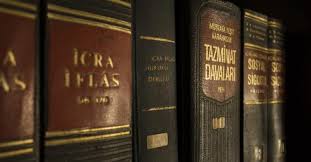 nos aspectos no prevista en la LAASSP o la LOPSRM o su reglamentos. Alguna de las normas complementarias son las siguientes:

De la LAASSP:
Manual Administrativo de Aplicación General en Materia de Adquisiciones, Arrendamientos y Servicios del Sector Público. (DOF del 9 de agto. del 2010, con reformas del 27 de junio de 2011; 21 de nov. de 2012; 19 sep. de 2014 y 3 de feb. de 2016)
Acuerdo por el que se establece la obligatoriedad del registro de contratos yoperaciones de adquisiciones, arrendamientos y servicios del sector público enla bitácora electrónica de seguimiento de adquisiciones y sus lineamientos. (DOF del 1º de otubre de 2021, con reformas del 26 de agto. de 2022)
Ley de Ciencia y Tecnología.
Ley de Obras Públicas y Servicios relacionadas con las Mismas.

De la LOPSRM:
Manual Administrativo de Aplicación General en Materia de Obras Públicas y Servicios Relacionados con las Mismas (DOF 9 de agto. de 2010, entró en vigor el 30 de sept. Con reformas del 27 de junio del 2011; 21 de oct. del 2012; 19 de sept. del 2014; 2 feb. 2016 y 2 nov. de 2017).
14
Acuerdo por el que se establecen las disposiciones administrativas de carácter general para el uso del Sistema de Bitácora Electrónica y Seguimiento a Obra Pública (DOF 11de junio de 2018).
Ley Federal sobre Monumentos y Zonas Arqueológicos, Artísticos e Históricos.
Ley de Adquisiciones, Arrendamientos y Servicios del Sector Público.
Ley de Caminos, Puentes y Autotransporte Federal.
Ley General de Asentamientos Humanos, Ordenamiento Territorial y 		   Desarrollo Urbano
Ley General de Deuda Pública.
Ley General del Equilibrio Ecológico y la Protección al Ambiente

Tanto para la LAASSP como para la LOPSRM tenemos las siguientes:

Código de Comercio.
Acuerdo por el que se emiten diversos lineamientos en materia de adquisiciones, arrendamientos y servicios y de obras públicas y servicios relacionados con las mismas (DOF 9 de sept. de 2010. Inicio de vigencia al día siguiente, con excepción del Quinto lineamiento que fue el 9 de oct. del 2010), para:
15
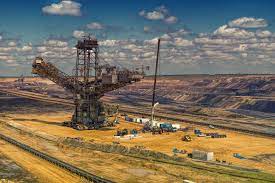 Reglas para la determinación, acreditación y verificación del contenido nacional de los bienes que se ofertan y entregan en los procedimientos de contratación, así como para la aplicación del requisito de contenido nacional en la contratación de obras públicas, que celebren las dependencias y entidades de la APF. (DOF 10 de octubre del 2010) 
Reglas para la aplicación de las reservas contenidas en los capítulos o títulos de compras del sector público de los tratados de libre comercio suscritos por los Estados Unidos Mexicanos (DOF 28 de diciembre del 2010).
Reglas para la celebración de licitaciones públicas internacionales bajo la cobertura de tratados de libre comercio suscritos por los Estados Unidos Mexicanos (DOF 28 de diciembre del 2010).
16
Reglas para la aplicación del margen de preferencia en los precios de los bienes de origen nacional, respecto del precio de los bienes de importación, en los procedimientos de contratación de carácter internacional abierto que realizan las dependencias y entidades de la Administración Pública Federal. (DOF 28 de diciembre del 2010) 
Acuerdo por el que se establecen las disposiciones que se deberán observar para la utilización del Sistema Electrónico de Información Pública Gubernamental denominado CompraNet (DOF 28 de junio del 2011).
Disposiciones relacionadas con el artículo 32-D del Código Fiscal de la Federación en materia fiscal y de seguridad social. (SAT Resolución Miscelánea Fiscal de cada año; IMSS DOF 27 feb. de 2015 y Ref. 3 abr. de 2015, e INFONAVIT DOF 28 jun. de 2017)
Ley de Coordinación Fiscal.
Ley de Ingresos de la Federación.
Ley Federal de Competencia Económica.
Ley Monetaria de los Estados Unidos Mexicanos.
Presupuesto de Egresos de la Federación.
17
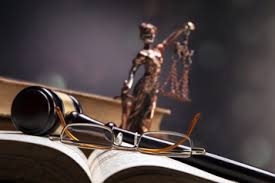 Ley del Servicio de la Tesorería de la Federación (ahora Ley de Tesorería de la Federación).
Ley Fed. de Responsabilidades Administrativas de los Servidores Públicos (ahora Ley General de Responsabilidades Administrativas).
Ley Federal de Transparencia y Acceso a la Información Pública Gubernamental (ahora Ley Federal de Transparencia y Acceso a la Información Pública).
Ley Federal sobre Metrología y Normalización (ahora Ley de Infraestructura de la Calidad).
Políticas, Bases y Lineamientos.

Aunadas a las anteriores normas tenemos las supletorias que son aquellas que  suple o complementa a otra norma jurídica cuando esta no prevé algún aspecto normativo. Estas deben estar prevista en la norma a suplir, y cuando se señalan varias disposiciones de estas, se deben aplicar en dicho orden.

Las normas supletorias tanto para la LAASSP como para la LOPSRM son:
18
El Código Civil Federal; la Ley Federal de Procedimiento Administrativo, y el Código Federal de Procedimientos Civiles.

También la LAASSP y la LOPSRM se relaciona con otras disposiciones normativas que de manera indirecta se encuentran relacionadas con la materia, entre ellas, se pueden citar:
19
1.3 Jerarquía de las normas jurídicas en materia de contrataciones públicas.
20
Todas estas normas se clasifican de acuerdo a la llamada Pirámide de Kelsen o Jerarquía del orden jurídico, 											                la cual, para nuestra materia 										                      es la siguiente:
21
Unidad 2. Planeación, presupuestación y programación de las contrataciones públicas.
El alumno será capaz de:
.Identificar  los  requisitos que, previo al  inicio  de un		       procedimiento de contratación, se  deben cumplir en 		      materia de planeación, presupuestación y programa-	                       ción.  Aspectos  indispensables sin  los  cuales no es		                 posible  juridicamente  iniciar  un  procedimiento para		                      la adquisición o arrendamiento de bienes, contrataci-		                 ón  de  servicios o para  la ejecución de  alguna obra 		            pública.
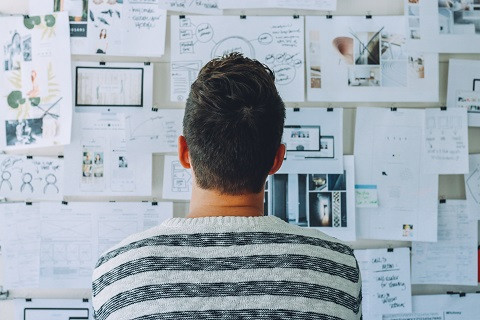 2.1. Planeación.

De conformidad con el artículo 26 apartado A de la Constitución:
 
Habrá un plan nacional de desarrollo al que se sujetarán obligatoriamente los programas de la Administración Pública Federal.

La Ley de Planeación (DOF 5 de enero de 1983, última reforma 9 de enero del 2018) que reglamenta el mencionado precepto constitucional, establece entre otros aspectos los criterios para la formulación, instrumentación, control y evaluación del plan y los programas de desarrollo, y los órganos responsables del proceso de planeación.

Por su parte la LFPRH (art. 16) dispone: 

La Ley de Ingresos y el Presupuesto de Egresos se elaborarán con base en objetivos y parámetros cuantificables de política económica, acompañados de sus correspondientes indicadores del desempeño, los cuales, junto con los criterios generales de política económica y los objetivos, estrategias y metas anuales, en el caso de la Administración Pública Federal, deberán ser congruentes con el Plan Nacional de Desarrollo (PND) y los programas que derivan del mismo.
22
2.1.1. Planeación de conformidad con la LAASSP.

Antes de iniciar un procedimiento de contratación se deben considerar los siguientes quince aspectos en materia de planeación:

Verificar normatividad y medidas de austeridad (18 LAASSP);
Verificar existencias de bienes en almacén por el área requirente (27 RLAASSP);
Para consultoria, asesoría, estudio o investigación, verificarque no exista un trabajo de esta naturaleza (19 LAASSP);
Verificar la existencia de algún Contrato marco (17 2º pfo. 	                                LAASSP y 14 RLAASSP);
Realizar la investigación de mercado de acuerdo al pro-	                  cedimiento de contratación (2 fracc. X, y 26 6º pfo. LAASSP, y 	          	                    28 al 30 RLAASSP); 
Seleccionar el procedimiento a utilizar (26 1er y 3er pfos LAASSP y 33 RLAASSP), esto de acuerdo al esquema que se muestra a continuación;
Determinar el carácter del procedimiento (28 y 40 últ. pfo. LAASSP); 
Verificar el contenido nacional (28 fracc. I LAASSP y Trans. Décimo Primero ref. 28 myo. 09);
23
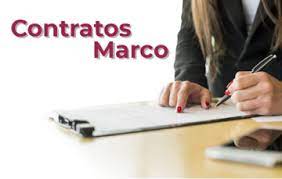 Considerar  las normas que deberán o pueden exigirse en el procedimiento de contratación (31 RLAASSP);
Analizar la conveniencia de solicitar que el licitante tenga un  sistema de gestión de calidad (32 RLAASSP);
Considerar la conveniencia de consolidar (17 1er. y 3er. pfos. LAASSP y 13 RLAASSP);
Analizar el posible uso de la modalidad de ofertas subsecuentes de descuento (28 últ. pfo. LAASSP, 38 RLAASSP y Lineamientos); 
 Destinar hasta el 30% del presupuesto a contrataciones por monto y el 50% de estas a MIPYMES (42 LAASSP);
 Dar anticipo a las MIPYME´s cuando es obligatorio de acuerdo a la LAASSP; (13 2º pfo. LAASSP), y 
Considerar la designación del testigo social (26 Ter. LAASSP y		                         60 a 70 RLAASSP).
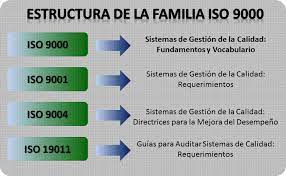 24
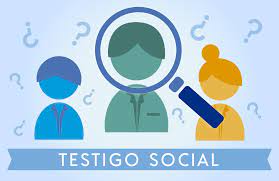 25
Licitación pública nacional,     Adjudicación directa               	     internacional bajo tratados                  o Invitación cuando
                        o abierta.                    .         .    menos 3 pers. por causa				.                                    (Excepción: fracc. XX del art. 41 LAASSP)
                                                                                                                        
									Hasta                              
		  
		Invitación a cuando menos tres personas por monto. 

                                                                                                                  Hasta

					             Electrónica. 
		   Adjudicación directa por monto:                           
 					              Presencial. 
	
				                                                                                                                                                                                                                 Monto inferior al valor diario de  300  UMA´s
		   AD por monto inferior.
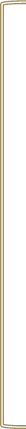 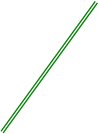 I.M. GENERAL
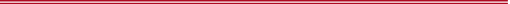 I.M. SIMPLI-
FICADAS
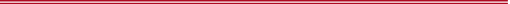 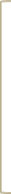 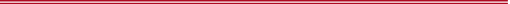 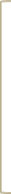 NO
I.M.
25
2.1.2. Planeación de acuerdo a lo dispuesto en la LOPSRM.

Antes de iniciar un procedimiento de contratación se deben considerar los siguientes seis aspectos relativos a la planeación:

Realizar la correspondiente investigación de mercado; (2 fracc. XVI, 13, 15 Bis., 15 Ter y 15 Quater RLPPSRM)
Cumplir con la planeación general  de las contratacio-		             nes a realizar, que consiste en: (art. 17 LOPSRM)
2.1. Cumplir con lo dispuesto en la Ley  General de			     Asentamientos Humanos, Ordenamiento Territorial y 	       	    Desarrollo Urbano (fracc. I), y
2.2. Ajustarse a los objetivos y prioridades del Plan Nacional de Desarrollo (PND); a los programas sectoriales, institucionales, regionales y especiales, así como a las previsiones de los programas anuales de obras públicas (fracc. II). 
Determinar la necesidad específica a satisfacer con la obra o servicio.

Si bien el ente público debe tener definidas las obras y servicios a contratar, la
26
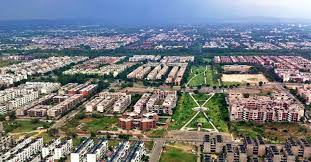 el artículo 18 de la LOPSRM permite que cualquier persona (incluidas entidades federativas y municipios) orienten al Estado sobre las necesidades de obras públicas; así como, en su caso, del objeto del contrato a celebrar, al facultarlas para presentar estudios, planes y programas (propuesta conceptual) para el desarrollo de proyectos. 

El artículo 21 del RLOPSRM señala los requisitos para presentar estas propuestas.

Las obligaciones del ente público que recibe la propuesta, en terminos generales, son (art. 18 septimo, octavo y noveno párrafos):

Analizar la viabilidad del proyecto;
Dentro de los 6 meses notificar al proponente la autorización o negativa del proyecto, y
De considerarlo viable, efectuara acciones para su incorporación al PAOS.

Llevar a cabo la planeación específica de la contratación a efectuar, es decir, se debe contar con los estudios y proyectos, especificaciones de construcción, normas de calidad y el programa de ejecución totalmente terminados, o bien, en el  caso de obras  públicas de  gran  complejidad, con un avance  que permita a
27
los licitantes preparar una proposición solvente y ejecutar los trabajos (art. 24 4º pfo. LOPSRM).

Se exceptúa de dicha obligación los trabajos adjudicados mediante excepción a la licitación pública cuando:
 
a) Peligre o se altere el orden social, la economía, los servicios públicos, la salubridad, la seguridad o el ambiente de alguna zona o región del país, como consecuencia de caso fortuito o fuerza mayor; 
b) Derivado de caso fortuito o fuerza mayor, no sea posible eje-		      cutar trabajos mediante licitación pública en el tiempo requerido		             para atender la eventualidad de que se trate, y
c) Se trate de trabajos de mantenimiento, restauración, reparación, demolición de inmuebles en los que no sea posible precisar sus alcances, establecer catálogo de conceptos, cantidades de trabajo, determinar las especificaciones correspondientes o elaborar el programa de ejecución (art. 23 RLOPSRM).

En el caso de requerir contratar o realizar estudios o proyectos, se deberá verificar la existencia de trabajos previos sobre la materia de que se trate (art. 18 1er. pfo. LOPSRM).
28
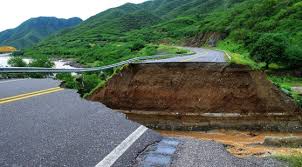 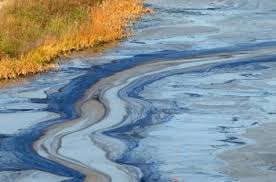 También e deben considerar los efectos sobre el 				    medio ambiente que  pueda causar la ejecución 				    de la obra (art. 20 LOPSRM).

Los entes públicos, cuando sea el caso, antes de iniciar los trabajos, deberán tramitar y obtener de las autoridades competentes, los dictámenes, permisos, licencias, derechos de bancos  de materiales, así como la propiedad	                 o los derechos sobre la misma, o la expropiación  del inmueble en el	            cual  se ejecutará la obra, o en su caso  los  derechos otorgados por 	          quien pueda disponer legalmente de los mismos (art. 19 2º pfo. LOPSRM)

Se puede establecer que los licitantes tengan a su cargo gestionar la adquisición de  los inmuebles o constitución de los derechos reales que correspondan, que sean necesarios para ejecutar la obra. (art. 19 Bis LOPSRM) 

La planeación además deberá considerar los demás aspectos previstos en el art. 15 RLOPSRM.

Delimitar el posible contenido de la convocatoria y del modelo de contrato.
Una vez atendidos los cuatro anteriores aspectos, es procedente establecer los
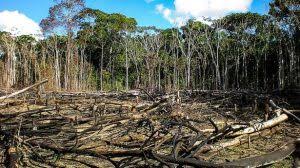 29
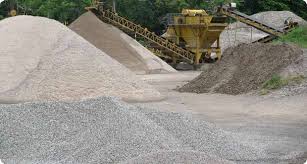 requisitos que se deben solicitar en el procedimiento de contratación (arts. 31 LOPSRM y 34 RLOPSRM). 

Un aspecto importante es si la contratación se realizará mediante licitación o excepción a la misma, de acuerdo al siguiente cuadro:

       Licitación pública       	      Adjudicación directa o invitación, por 	                   .       Nacional o Interna-	          	    existir alguna de las 14 causas previstas        	            .      cional  BCT o Abierta              en el art. 42 de la LOPSRM. 
        _______________________________________ Hasta

         I3P          Hasta el monto autorizado por el COP (art. 43 LOPSRM) 
         __________________________________________ Hasta
        
         Adjudicación directa                        Por monto (art. 43 LOPSRM)   Desde “un peso”  	                                                                     hasta el monto autorizado por el COP.

Una vez conocido el monto estimado de la contratación se puede saber, en primer término, si el procedimiento será una licitación, invitación o adjudicación directa. (art.
30
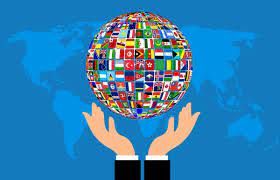 27 1er pfo. LOPSRM), o sea, se determina el carácter del procedi-		         miento de contratación (arts. 30 y 41 últ. pfo. LOPSRM).

También  se  determinará  si  se realizará  por  Administración			        Directa (art. 26 fracc. I), siempre que el ente público posea la capacidad técnica y los recursos necesarios para tal efecto, consistentes en maquinaria y equipo de construcción y personal técnico, según el caso, que se requieran para la ejecución de los trabajos (arts. 70 a 73 LOPSRM y 258 a 263 RLOPSRM), o por contrato (arts. 26 fracc. II LOPSRM y 24 RLOPSRM).

La forma de pago, que puede ser (arts. 45 LOPSRM, 64, 221 a 233 RLOPSRM) Sobre la base de precios unitarios; A precio alzado, o Mixta. La amortización programada no es utilizada.

Sólo destinar hasta el 30% del presupuesto a contrataciones por excepción a la licitación por monto (art. 43 3er pfo. LOPSRM).

Considerar las normas oficiales, u otras que deberán exigirse en el procedimiento de contratación que señale el área técnica (art. 22 2º, 3er. y 4to. pfo. RLOPSRM).

Los requisitos no deben limitar la competencia y libre concurrencia ni establecer condiciones imposibles de cumplir (art. 31 2º pfo. LOPSRM).
31
En los procedimiento licitatorios cuyo presupuesto estimado de contratación sea superior a diez mil veces el valor mensual de la UMA ($29´250,900.00 pesos hasta febrero 2023) se deberá difundir el proyecto o versión preliminar de la convocatoria a través de CompraNet (art. 2 fracción XXVI RLOPSRM), al menos durante 10 días hábiles, lapso durante el cual se recibirán comentarios en la dirección electrónica que se señale para ello (art. 31 3º pfo. LOPSRM). Por debajo de esta cantidad es opcional la difusión.

En su caso, solicitar la participación de un testigo social.
Se puede definir al testigo social como aquella persona que en nombre de la sociedad civil, atestigua el apego de los servidores públicos a la normatividad, cuando se lleva a cabo un procedimiento de contratación, y esta obligada a emitir una opinión o testimonio sobre lo observado durante dicho procedimiento. (arts. 27 Bis LOPSRM y 49 a 58 RLOPSRM).

La contratación del testigo social es obligatoria para el ente público cuando el monto de la contratación rebase los 10’000,000 de veces el valor diario de la UMA.
32
El testigo social también puede participar cuando lo determine la SFP de acuerdo al impacto de la contratación.

2.2. Presupuestación.

		       La Presupuestación consiste en realizar las acciones necesa-	                    rias  para  cuantificar  monetariamente  los  recursos  humanos, 		       materiales y financieros, necesarios para cumplir con los pro-		       gramas establecidos en un determinado periodo; comprende 		       las tareas de formulación, discusión, aprobación, ejecución, control y evaluación del presupuesto.

A su vez la CD tiene hasta el 15 de noviembre para aprobar el Presupuesto de Egresos de la Federación (PEF), el cual asigna el recurso entre los entes públicos de acuerdo al recurso que se tiene estimado ingresará a las arcas públicas, cantidad considerada como el recurso del que dispondrá la federación, y que se determina en Ley de Ingresos de la Federación, que aprueba cada año el Congreso de la Unión.

Una  vez publicado el PEF, la SHCP tiene 10 días hábiles para publicar, también en
33
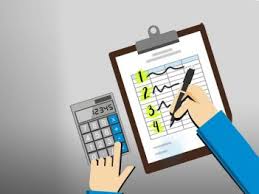 el DOF, el  calendario a partir del cual los entes públicos federales podrán ejercer, a los largo del año, los recursos asignados por la CD (arts. 23 4º pfo. y 44 1er. pfo. LFPRH). 

La presupuestación debe partir de los objetivos encomendados al ente público y para cumplir con sus atribuciones o bien, con los programas a ejecutar, todos sustentados en el Plan Nacional de Desarrollo y en los programas sectoriales, institucionales, regionales y especiales (arts. 18 fracc. I LAASSP y 17 fracc. II LOPSRM). 

La presupuestación se rige por el principio de la anualidad 		               en el ejercicio del gasto público, por tal razón, no se puede		           iniciar un procedimiento de contratación si el ente público 			  no cuenta con recurso presupuestal establecido en el PEF 		                 y calendarizados, lo cual no aplica para el presupuesto destinado a contrataciones de los fideicomisos públicos no considerados entidades paraestatales (arts. 17 fracc. III y 24 1er. y 2º pfo. LOPSRM y 18 y 25 1er. pfo. LAASSP). 

En otras palabras, las contrataciones públicas se deben sujetar a las disposiciones específicas del PEF, así como a lo previsto en la LFPRH y demás normatividad aplicable.  Por lo tanto, como regla  general, los  procedimientos  sólo podrán iniciar
34
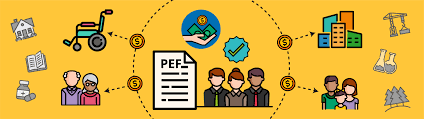 cuando se cuente con presupuesto autorizado y sujetándose al calendario de gasto correspondiente. (art. 24 1er y 2º pfos. LOPSRM, y 24 y 25 1er. pfo. LAASSP) 

Sin embargo existen algunas excepciones al principio de anualidad en el ejercicio del gasto público presupuestado. En ambas materia se trata de los contratos adelantados y de los plurianuales:

Los adelantados consisten en que, previa autorización de la SHCP, la convocante podrá convocar, adjudicar y formalizar contratos cuya vigencia inicie en el ejercicio fiscal siguiente de aquél en el que se formalizan. Los referidos contratos estarán sujetos a la disponibilidad presupuestaria del año en el que se prevé el inicio de su vigencia (arts. 24 3er.  pfo. LOPSRM; 25 2º pfo. LAASSP, 87 RLAASSP; 35 LFPRH y 146 RLFPRH).

Los contratos plurianuales son aquellos que ejercen recursos en dos o más ejercicio presupuestales (arts. 25 3er. pfo. LAASSP; 23 1er. pfo. LOPSRM; 50 LFPRH y 147 o 148 RLFPRH). En estos casos deberá determinar tanto el presupuesto total como el relativo a los ejercicios de que se trate; en la formulación de los presupuestos de los ejercicios subsecuentes se considerarán los costos que, en su momento, se encuentren vigentes, y se dará prioridad a las previsiones para el cumplimiento de las obligaciones contraídas en ejercicios anteriores.
35
Para el caso de las adquisiciones, existe una tercera excepción que son los contratos ampliados, consistente en la posibilidad de aplicar un contrato vigente de bienes, arrendamientos o servicios que se requiera continuarlo para no interrumpir la operación regular del ente público; la ampliación no puede exceder el 20% (art. 52 LAASSP). Que se tenga disponibilidad presupuestal en el año en el ejercicio que estará vigente la modificación (art. 92 cuarto pfo. RLAASSP y 146 RLFPRH).

			        2.3. Programación.

			        La programación, como acción de programar consiste 			        en formar programas,  previa  declaración  de  lo  que  			        se piensa hacer o idear y orientar las acciones nece-			        sarias para realizar un proyecto.

La Programación permite, entre otros aspectos, prever situaciones, definir formas de actuar, optimizar el uso de recursos, evitar mantener recursos ociosos y minimizar costos de operación.

El Plan Nacional de Desarrollo normativamente establece que este debe contener los programas que el gobierno federal debe realizar a través de la APF. (arts. 22, 26 Bis, 28 al 32 LP)
36
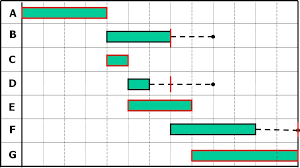 La programación se concretiza a través del Programa Anual de Adquisiciones, Arrendamientos y Servicios (PAAAS), así como el de Obras Públicas y Servicios relacionados con las Mismas (POAS).

El PAAAS (arts. 20 LAASSP y 16 y 17 RLAASSP), y el PAOS (arts. 21 LOPSRM y 16 y 17 RLOPSRM) deben incorporar con detalle como mínimo la descripción y monto de al menos el 80% del presupuesto total estimado a contratar.

Los titulares de las dependencias y entidades, o bien los oficiales mayores o equivalentes, deben aprobar el correspondiente programa anual. (arts. 16 de ambas reglamentos)

El Comité del ente público, tiene la obligación de revisarlo, así como también sus modificaciones (arts. 22 fracc. I LAASSP y 17 RLAASSP y 25 fracc. I LOPSRM).

Los programas anuales, en caso de requerirse, deberán actualizarse, durante los últimos cinco días hábiles de cada mes (arts. 17 RLOPSRM). 

Debe difundirse a través de CompraNet y de la página de Internet del ente público a más tardar el 31 de enero de cada año. No se subirá la información reservada o confidencial en términos de la LFTAIP (21 1er. pfo. LAASSP y 22 1er. pfo. LOPSRM).
37
En resumen podemos decir que la Programación consiste:

PRIMERO en identifican las necesidades. Las áreas usuarias o requirentes deben considerar aquello que requerirán contratar para cumplir con sus atribuciones, programas y objetivos durante el ejercicio presupuestal que corresponda, así como establecer calendarios para una adecuada entrega, prestación o ejecución.

Esas necesidades deben calendarizarse, considerando el momento para llevar a cabo su contratación, y los relativos a la entrega de los bienes, la prestación de los servicios o la ejecución de los trabajos requeridos.

SEGUNDO, en materia con adquisiciones, se deben verificar las existencias. En necesario verificar los niveles de inventarios, las existencias de bienes en almacén o lo ya contratado en algún plurianual.

Se debe constatar que lo requerido no supere los consumos históricos, y en el caso de consultorías, asesorías, estudios e investigaciones, que no existan trabajos iguales o similares.

TERCERO se cuantificarán  económicamente  las necesidades. Es necesario de-
38
terminar el monto del objeto a contratar. Para obtener este monto total, se puede hacer mediante la actualización de los últimos precios pagados; con información reciente disponible en CompraNet, o mediante la correspondiente investigación de mercado.

CUARTO priorizar necesidades. Una vez conocido el monto aproximado de aquello que se pretende contratar, es procedente hacer los ajustes presupuestales y de necesidades, considerando cuales son criticas o estratégicas y cuales pueden pasar a un segundo o tercer nivel, para que el presupuesto proyectado coincida con el monto de las necesidades a contratar.

							     Por lo tanto, es necesario realizar el proyecto de 								     PAAAS  o  de PAOS, al  mismo  tiempo  que  se 								     elabora  el  proyecto  de  presupuesto  para  el 								     ejercicio  siguiente,  pues  esta  información  es 								     fundamental para integrarlo.

							     QUINTO  se  integra  el  Programa. Cada  área 							     usuaria o requirente envían sus necesidades ajustadas  en  cantidad  y  presupuesto al  área  responsable  de integrar y por  ende
39
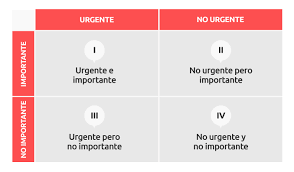 elaborar el PAAAS o el PAOS.

Una vez conocido el Presupuesto asignado por la CD al ente público, es procedente hacer una revisión para verificar que el presupuesto aprobado y calendarizado por la SHCP, alcanza para todas las contrataciones, de lo contrario es procedente hacer la adecuación correspondiente.

SEXTO se aprueba y difunde. Una vez ajustadas las cantidades requeridas al presupuesto autorizado y calendarizado, el CAAS o, en caso de existir, el COP del ente público, lo analiza y revisar, y emite sus recomendaciones y observaciones.

Después, debe ser aprobado por el Titular de la dependencia o entidad o el Oficial Mayor o equivalente, y por último se publica en CompraNet 					      y en la página de Internet del ente público.
40
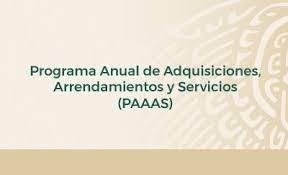 41
Unidad 3. Procedimientos de contratación.
El alumno será capaz de:

A) Identificar cuales son las distintos procedimientos de contratación previstos en la normatividad en materia de contrataciones públicas.
 
B) Reconocerá cuales son las etapas de los distintos procedimientos  de  contratación  pública, y

C) Podrá analizar los requisitos que se deben satisfacer en cada uno de los distintos momentos por los que atraviesa un contratación pública, con la finalidad de estar en posibilidades de auditar los elementos básicos de los mismos.
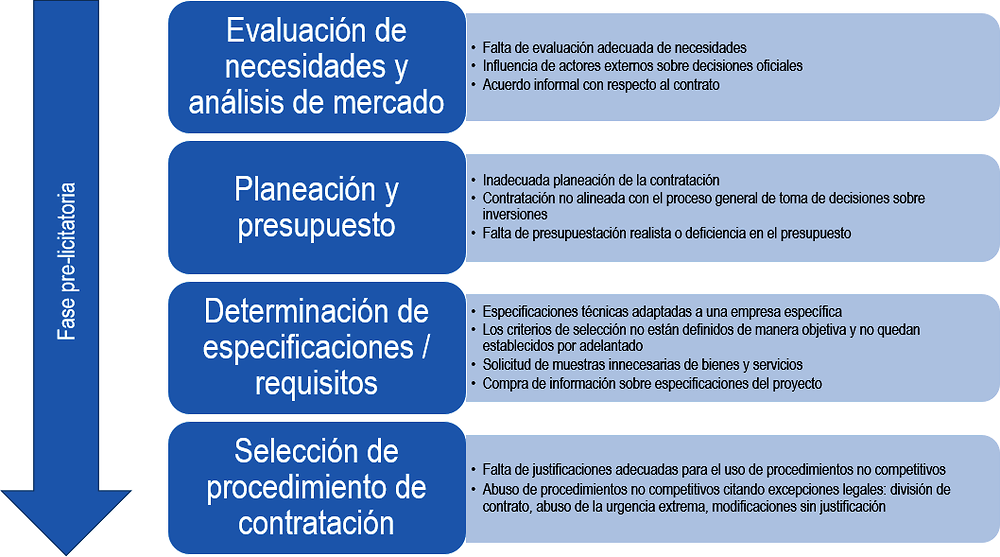 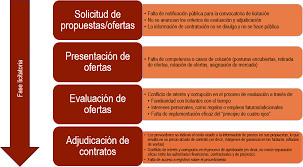 3.1. Que se puede contratar con la LAASSP y con la LOPSRM.

De conformidad con el artículo 3 de la LAASSP, con esa norma se puede contratar:

La adquisición o arrendamiento de bienes muebles. Para el caso del arrendamiento, se deberá realizar el estudio de factibilidad a efecto de determinar la conveniencia para su adquisición, mediante arrendamiento con opción a compra y considerando, entre otros aspectos, los costos de mantenimiento y consumibles que se tengan que pagar en cada caso.

			       Cualquier tipo de servicios que generen una obligación 			       de pago para el ente público, y cuya contratación no 			       estén contemplada en alguna otra disposición jurídica.

			       De conformidad con el artículo 4 de la LOPSRM, se pueden contratar también servicios, pero esto procede cuando esten relacionados directamente con un proyecto de obra pública, sea antes de realizarlo, durante su ejecución o después de ello. 

Quedan exceptuados de la contratación mediante la LAASSP los sigueintes servicios (art. 5 RLAASSP):
42
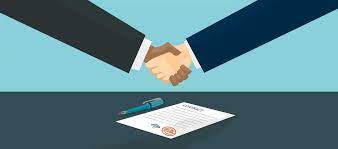 I. Bancarios; II. Los de intermediación bursátil, custodia de valores y constitución de fideicomisos o de sociedades de inversión; III. Los prestados por notarios públicos cuando se sujeten al cobro de sus respectivos aranceles, y IV. Los contratados por las SNC, cuya finalidad sea cumplir su objeto y se realicen de acuerdo con la Ley de Instituciones de Crédito, incluidas las contrataciones para cubrir los riesgos que deriven de sus operaciones y se eroguen con recursos producto de las operaciones o servicios que presten.

Seguros patrimoniales (arts. 5 LAASSP y 6 LOPSRM) salvo cuando por razón de la naturaleza de los bienes o el tipo de riesgos a los que están expuestos, el costo de aseguramiento represente una erogación que no guarde relación directa con el beneficio que pudiera obtenerse o bien, se constate que no exista oferta de seguros en el mercado para los bienes de que se trate. La SHCP debe autorizar previamente la aplicación de esta excepción (art. 5 2º pfo. LAASSP).

Seguros personales para los servidores públicos y los jubilados de las dependencias, en términos generales, son responsabilidad de la SHCP la cual los contrata mediante consolidación (art. 17 último pfo. LAASSP).
43
Bienes usados o reconstruidos, para ello se deberá realizar un estudio de costo beneficio, para demostrar la conveniencia de su adquisición con respecto a bienes nuevos; cuando el valor del bien a contratar sea superior a las cien mil veces el valor diario de la UMA ($9,622,000 al 31 enero 2022), se deberá hacer un avalúo, expedido dentro de los seis meses previos a la contratación, el cual deberá integrarse al expediente de la contratación respectiva (art. 12 Bis LAASSP), y se puede realizar mediante la excepción a la licitación fundamentada en el art. 41 fracción IX, 2º párrafo de la LAASSP.

De conformidad con el artículo 3 de la LOPSRM, con esa norma se puede contratar:

Como ya se indico, los servicios relacionados directamente con la ejecución de una obra pública (art. 4 LOPSRM).

También es materia de  la misma, la  ejecución o realización por 		           parte  de una contratista, de los trabajos  que  tengan por objeto 	                 construir, instalar, ampliar, adecuar, remodelar, restaurar, conser-		             var, mantener, modificar y demoler bienes inmuebles.

Ahora bien, muchos de estos trabajos a ejecutarse en inmuebles, también pueden
44
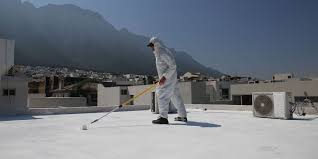 ser  contratados con  la LAASSP, toda vez  lo dispuesto en las siguientes fracciones   del artículo 3 de la misma:

Las adquisiciones de bienes muebles que incluyan la instalación, por parte del proveedor, en inmuebles que se encuentren bajo la responsabilidad de las dependencias y entidades, cuando su precio sea superior al de su instalación; (fracc. III)

La contratación de los servicios relativos a bienes muebles que se encuentren incorporados o adheridos a inmuebles, cuyo mantenimiento no implique modificación alguna al propio inmueble, y sea prestado por persona cuya actividad comercial corresponda al servicio requerido (fracc. IV), y 

Los servicios de cualquier naturaleza cuya prestación genere una obligación de pago para las dependencias y entidades, salvo que la contratación se encuentre regulada en forma específica por otras disposiciones legales (fracc. IX). 

De estas tres fracciones se desprende que el mantenimiento, restauración, ampliación, adecuación, remodelación, conservación y modificación de inmuebles también se pueden contratar con la LAASSP, ahora bien, siempre y cuando estos trabajos NO impliquen modificación alguna al propio inmueble.
45
En este mismo sentido, la LOPSRM dispone que es materia de esa norma:

El mantenimiento y la restauración de bienes muebles incorporados o adheridos a un  inmueble,  cuando  implique  modificación al propio inmueble. (art. 3 fracc. I 		   LOPSRM)

		  Luego entonces, cabe señalar que el Clasificador por objeto del 		  gasto, no determina en lo absoluto la Ley que debe utilizarse para 		  contratar.

		  ¿Como resolver estos casos en los cuales las dos Leyes pueden 		  ser aplicadas para una misma contratación? Aplicando el artículo 134 Constitucional.

Otro tema es que Ley de debe utilizar cuando están involucrados dos objetos distintos a contratar, por ejemplo, bienes y servicios; o la adquisición de bienes que deben ser instalados en un inmueble y requieren la ejecución de alguna obra.

Para el primer caso, el cuarto párrafo del artículo 28 de la LAASSP dispone:

Cuando en los procedimientos de contratación de servicios, se incluya el suministro de bienes muebles y el valor de éstos sea igual o superior al cincuenta por ciento del  valor  total de la contratación, la operación  se considerará como adquisición de
46
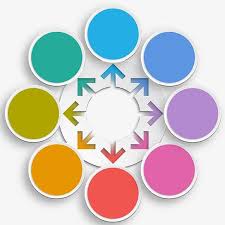 bienes muebles. Para efectos de lo anterior, en el concepto de suministro de bienes muebles, sólo se considerarán los bienes que formarán parte del inventario de las dependencias o entidades convocantes. 

Para el segundo caso, la fracción VII del artículo 3 de la LOPSRM dispone:

 La  instalación, montaje,  colocación o  aplicación, incluyendo las  pruebas  	  de operación de bienes muebles que deban  incorporarse, adherirse o des-	  tinarse  a un inmueble, siempre y  cuando dichos bienes sean proporciona- 	              dos por la convocante al contratista; o bien, cuando incluyan la adquisición	     y su precio sea menor al de los trabajos que se contraten.

3.2. Procedimientos de contratación.

Los único cinco procedimientos de contratación pública previstos en la normatividad vigente (arts. 26 LAASSP y 27 LOPSRM) son:

I. Licitación pública (nacional, internacional bajo cobertura de tratados o abierta);

II. Invitación a cuando menos tres personas (por monto o por causa), o

III. Adjudicación directa (por monto o por causa).
47
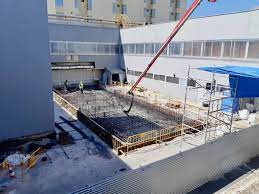 La licitación pública, de acuerdo a la LAASSP, independientemente de su carácter, se debe llevar a cabo, de acuerdo a las siguientes etapas:

A.- Previa al inicio del procedimiento.

Proyecto de convocatoria (29 últ. y penúltimo pfos. LAASSP y 2 fracc. X y 41 RLAASSP).

B.- Del procedimiento de contratación.

 Publicación de la convocatoria a la licitación en CompraNet y resumen en DOF; (arts. 30 LAASSP y 42 RLAASSP)
 Junta de aclaraciones (arts. 33 Bis LAASSP y 45 y 46 RLAASSP);
 Presentación y apertura de proposiciones; (arts. 32, 34 y 35 LAASSP y 47, 48, 50 RLAASSP)
 Análisis y evaluación de proposiciones (arts. 29 fracc. XIII y 36 LAASSP, y 51, 52, 53 y 54 RLAASSP y Lineamientos), y
 Fallo con adjudicación (arts. 36 Bis, 37 y 46 LAASSP) o declaración de desierta. (arts. 38, 2 fracc. XI y XII LAASSP y 58 1er. pfo. RLAASSP), y

C.- Posterior al procedimiento de contratación.

Formalización o firma del contrato.
48
La licitación pública, de acuerdo a la LOPSRM, independientemente de su carácter, se debe llevar a cabo, de acuerdo a las siguientes etapas:

A.- Previa al inicio del procedimiento.

Proyecto de convocatoria (arts. 31 3º, 4º, y 5º pfos. LOPSRM y 2 frac XXVI y 35 RLOPSRM), y

B.- Del procedimiento de contratación.

 Publicación de la convocatoria a la licitación en CompraNet y resumen en DOF (arts. 30 LAASSP y 42 RLAASSP);
 Visita al sitio de los trabajos (art. 31 fracc. IX LOPSRM y 31 fracc. III, 38 y 39 RLOPSRM);
 Junta de aclaraciones (arts. 35 LOPSRM y 39 y 40 RLOPSRM);
 Presentación y apertura de proposiciones; (arts. 33, 35 y 37 LOPSRM y 59, 60, 61, 62 RLOPSRM)
 Análisis y evaluación de proposiciones (arts. 38 LOPSRM y 63, 64, 65 y 66 RLOPSRM y Lineamientos);
 Fallo con adjudicado (arts. 39 LOPSRM y 68 RLOPSRM) o declarando desierto (arts. 39 2º pfo. y 40 LOPSRM y 72 RLOPRSM), y 
 Formalización del contrato (arts. 31 fracc. XXV y 46 LOPSRM y 79 RLOPSRM).
49
La etapa Previa al inicio del procedimiento, consiste en dar a conocer el Proyecto de convocatoria o preconvocatoria, para que cualquier interesado lo pueda opinar.

De conformidad con la LAASSP, la determinación de cuales Proyectos de convocatoria serán difundidos, se debe tomar en base al PAAAS, seleccionándose aquéllos que en su conjunto representen por lo menos el cincuenta por ciento del monto total a licitar, de los cuales se deberá dar preferencia a aquéllos que tengan mayor importancia para los programas sustantivos del ente público. (art. 41 fracc. I RLAASSP)

De acuerdo con la LOPSRM, se deberán difundir los proyectos cuyo presupuesto estimado de contratación sea superior a diez mil veces el valor mensual de la UMA ($29´250,900.00 pesos hasta 31 enero 2023), y será opcional  las de  monto  inferior a  esa 		            cantidad (art. 31 3er. y 4º pfos.). 

		            La difusión debe hacerse a través de CompraNet, al menos 		            durante diez días hábiles, lapso durante el cual se recibirán 		            los comentarios pertinentes en la dirección electrónica que para tal fin se señale (arts. 30 4º pfo. LOPSRM y 29 penúltimo pfo. LAASSP).
50
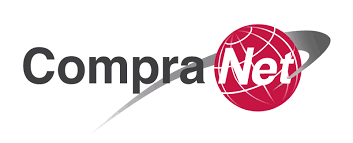 La difusión también se puede hacer, además de en CompraNet, a través de invitación a interesados (arts. 41 fracc IV RLAASSP y 35 fracc. III RLOPSRM).

 Los comentarios recibidos deben analizarse (arts. 29 últ pfo. LAASSP y 41 frac III RLAASSP y 31 úl. pfo. LOPSRM y 35 últ. pfo. RLOPSRM), y no gener,an obligación alguna para la dependencia o entidad.

 Este documento también pueden ser analizado por el Subcomité revisor de proyectos de convocatorias (arts. 22 fracc V LAASSP y 25 fracc. IV LOPSRM).

Publicación de la convocatoria a la licitación en CompraNet y resumen en DOF.

Una vez revisado el proyecto de convocatoria, ya sea con lo posibles interesados o mediante los procedimientos internos del ente público, este se puede publicar. 

En el caso de la obra pública, se debe referir a una sola obra. (art. 31 1er. pfo. LOPSRM)

En materia de adquisiciones esta debe elaborarse atendiendo a los ocho apartados señalados en el artículo 39 del RLAASSP.
51
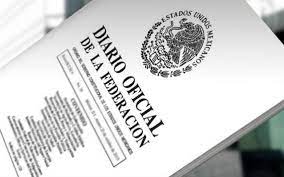 La publicación se hace en CompraNet, y simultáneamente se	 	        envía un resumen al DOF (arts. 30 LAASSP y 32 LOPSRM).

		         Su obtención para los licitantes es gratuita. (30 LAASSP y 32 LOP		          SRM)

La  convocatoria a la licitación es el medio oficial para informar al público en general la solicitud que hace una o varias dependencias o entidades para contratar. En ella se indican o establecen las bases con las que se desarrollará el procedimiento, se describen los requisitos de participación, y especificaciones técnicas del objeto a contratar, y el modelo de contrato al que se sujetarán las partes. (arts. 29 LAASSP y 31 LOPSRM)

En materia de adquisiciones esta debe elaborarse atendiendo a los ocho apartados señalados en el artículo 39 del RLAASSP.

Plazo de las distintas etapas del procedimiento licitatorio. 

El procedimiento licitatorio debe cumplir diversos plazo a saber:
52
1
2
4
6
3
7
5
20
40
55
14
Día 0
Para la liitación en materia de adquisiciones, los momentos y tiempos son:

1. Publicación de la convocatoria. Inicio del conteo.
2. Presentación de solicitudes de aclaración. Hasta 24 hrs. antes del 3. 
3. Junta de aclaraciones. Mínimo 6 días antes de 4.
4. Presentación y apertura de proposiciones. 15, 20 o 40 días naturales después de 1.
5. Evaluación técnica y económica. Dos periodos independientes de 20 días naturales c/u.
6. Emisión del fallo. Cuando se concluya 5.
7. Firma del contrato. Máximo 15 días naturales después de 6.
53
13
1
2
5
7
4
8
6
20
40
55
14
Día 0
Para la licitación en materia de obras públicas, los momentos y tiempos son:

1. Publicación de la convocatoria. Inicio del conteo.
2. Visita al sitio de los trabajos. Ente el 4º día natural posterior a 1. y el 6º día natural  									               previos a 4.
3. Presentación de solicitudes de aclaración. Hasta 24 hrs. antes del 3, o durante el 4.
4. Junta de aclaraciones. Mínimo 6 días antes de 5.
5. Presentación y apertura de proposiciones. 15, 20 o 40 días naturales después de 1.
6. Evaluación técnica y económica. Dos periodos independientes de 20 días naturales c/u.
7. Emisión del fallo. Cuando se concluya 6.
8. Firma del contrato. Máximo 15 días naturales después de 7.
54
3
6
13
Visita al sitio de los trabajos.

Si bien en materia de adquisiciones está mencionada la visita al sitio de los trabajos (arts. 39 fracc. III inc. b); 64 fracc. V, y 67 fracc. II inc. c). RLAASP), estas son propias de la obra pública.

Tiene por objeto que los licitantes conozcan condiciones ambientales y características referentes  al grado  de dificultad de los trabajos 		                 a desarrollar y sus implicaciones  de carácter técnico (art. 38 1er. 		     RLOPSRM).

Es optativa para los interesados (art. 38 1er. pfo. RLOPSRM).

Con posterioridad a la realización de la visita, se podrá permitir		       llevarán a cabo visitas a quienes lo soliciten con por lo menos veinticuatro horas a la recepción y apertura de proposiciones, y no será obligatorio para la convocante designar a un técnico que los guíe. Dicho plazo podrá ser hasta de setenta y dos horas, cuando por razones de seguridad o acceso al sitio de los trabajos resulte necesario (art. 38 1er. pfo. RLOPSRM).
55
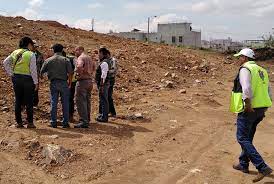 Junta de aclaraciones.

Se debe celebrar cuando menos una (arts. 34 2° pfo. LOPSRM y 33 últ. pfo. LAASSP),  pero se podrán celebrar las necesarias. (arts. 40 7° pfo. RLOPSRM y 45 1er. pfo. RLAASSP)

En materia de obras públicas debe ser posterior a la visita al sitio de los trabajos (art 39 RLOPSRM).

La asistencia o participación es optativa para los licitantes (arts. 34 2° pfo. y 39 2º RLOPSRM, y 33 últ. pfo. LAASSP y 45 2º pfo. RLAASSP).

La persona interesada en solicitar aclaraciones debe presentar un escrito en el cual exprese su interés en participar en el procedimiento licitatorio por sí o en represen-	                 tación de un tercero (arts. 35 3° pfo. LOPSRM y 39 3º pfo. RLOPSRM, y 33 		     Bis 3er. pfo. LAASSP y 45 3º, 4º y 5º pfos. y 48 fracc. V RLAASSP).

		    Tanto en materia de adquisiciones como de obra pública, las pre-		    guntas  se  deben  presentar con al  menos 24 hrs. previas a  la 		    apertura de  la  junta, pero  en obras, se  pueden  entregar  en  la
56
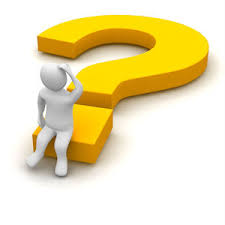 misma junta (arts. 33 Bis 4º pfo. LAASSP, 35 4º pfo. LOPSRM y 39 8º pfo. RLOPSRM).

Las solicitudes de aclaración se deben plantear de manera concisa y estar directamente relacionadas con algún punto de la convocatoria. (arts. 39 6º pfo. RLOPSRM y 45 6º pfo. RLAASSP)

Se deberá indicar el numeral o punto específico con el cual se relaciona la pregunta o aspecto que se solicita aclarar; aquellas solicitudes de aclaración que no se presenten en la forma señalada podrán ser desechadas por la convocante (arts. 39 7º pfo. RLOPSRM y 45 6º pfo. RLAASSP).

En materia de adquisiciones, las solicitudes de aclaración se deben entregar en una versión electrónica (art. 45 penúlt. pfo. RLAASSP).

El servidor público que presida la junta de aclaraciones podrá suspender la sesión, en razón del número de solicitudes de aclaración recibidas o del tiempo que se emplearía en darles contestación, informando a los licitantes la hora y, en su caso, fecha o lugar, en que se continuará con la junta de aclaraciones (art. 46 2º. pfo. de la fracc. I RLAASSP y 40 2º. pfo. RLOPSRM).
57
Una vez que se termine de dar respuesta a las solicitudes de aclaración, se dará oportunidad a los licitantes para que formulen las preguntas que estimen pertinentes en relación con las respuestas recibidas. De acuerdo al número de preguntas, se informará en que momento se contestan, informando hora o fecha para ello (arts. 46 3er. pfo. de la fracc. I RLAASSP, y 40 3er. pfo. RLOPSRM), en las licitaciones electrónicas de adquisiciones, se deben dar de seis a cuarenta y ocho horas para este propósito (art. 46 2º pfo. de la fracc. II RLAASSP).

La convocante estará obligada a dar contestación, en forma clara y precisa,        tanto a las solicitudes de aclaración como a las repreguntas que se formulen con respecto a las respuestas dadas por la convocante en la junta de aclaraciones (arts. 46 fracc. V RLAASSP, y 40 4º pfo. RLOPSRM).

Contestadas las repreguntas, se da por terminada la junta de aclaraciones y se levante el acta correspondiente (arts. 33 Bis. últ. pfo. LAASSP, y 35 últ. pfo. LOPSRM).

La inconformidad contra las juntas de aclaraciones o a la convocatoria, se prevén en los artículos 65 fracción I de la LAASSP y 83 fracción I de la LOPSRM.
										.
58
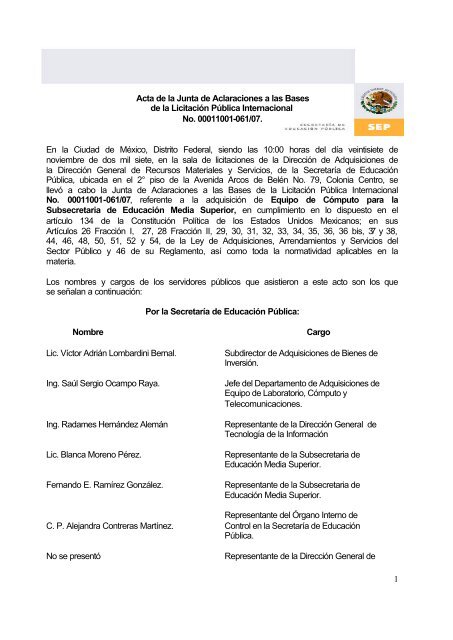 Modificación de la convocatoria a la licitación.				

Los  entes públicos  pueden modificar  la convocatoria a la licitación, a  más  tardar hasta  el  séptimo  día  natural previo al acto de presentación y apertura de proposiciones. (33 LAASSP y 49 2º pfo. RLAASSP, y 34 1er. pfo. LOPSRM y 42 2º pfo. RLOPSRM).

Estos cambios no pueden limitar la participación ni sustituir los bienes o servicios a contratar o adicionar distintos o variar significativamente las características de estos (33 2º y penúlt pfo. LAASSP, y 34 2º pfo. y últ. pfo. LOPSRM), pero ninguna condición podrá ser negociada (26 7º pfo. LAASSP, y 27 4º pfo. LOPSRM).

Aquello que se haya modic¡ficado se debe difundir a través de CompraNet a más tardar el día siguiente (33 1er pfo. in fine LAASSP y 34 1er. pfo. LOPSRM), independientemente que se entregue copia del acta (37 Bis 1er pfo. LAASSP, y 39 Bis 1er. pfo. LOPSRM).

Estas modificaciones y las que resulten de la junta de aclaraciones, formarán parte de la convocatoria y deberá ser considerada por los licitantes en la elaboración de su proposición (art. 33 4º pfo. LAASSP, y 34 últ. pfo. LOPSRM).
			.
59
Presentación y apertura de proposiciones. 				

En  principio  este  acto  se  debe llevar a cabo a través de CompraNet, en el día, y hora establecidos, y si es mixto el procedimieto, en el lugar previstos en la convocatoria a la licitación, sino se modificó este. (arts. 35 1er. pfo. LAASSP y 47, 48 y 49 RLAASSP, y 37 1er. pfo. LOPSRM y 59, 60, 61 y 62 RLOPSRM)

		          Las proposiciones deben presentarse en sobre cerrado (con-		          tiene oferta o propuesta técnica y económica y documentos 		          legales o administrativos). (arts. 34 1e.r pfo. LAASSP y 2 fracc. XI RL		            AASSP, y 36 1er. pfo. LOPSRM y 2 fracc XXVIII RLOPSRM)

		          Cuando la proposición se manda por CompraNet, los sobres serán generados por ese medio tecnológico que resguarden su confidencialidad. (arts. 34 1er pfo. LAASSP, y 36 1er. pfo. LOPSRM)

Para participar o intervenir en el acto, es suficiente presentar un escrito bajo protesta de decir verdad firmado por quien manifieste tener facultades para representar al licitante (arts. 48 fracc. V RLAASSP, y 61 fracc VI RLOPSRM).

El licitante sólo  puede  presentar una proposición, misma que no puede ser retirada
60
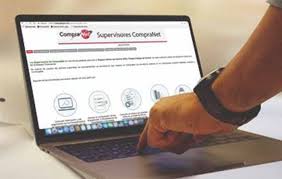 ni dejada sin efectos después de iniciado el acto de presentación y apertura de proposiciones (arts. 27 LOPSRM 6º pfo., y 26 9º pfo. LAASSP). 

A partir de la hora señalada para el inicio del acto, no se permite el acceso a nadie. (arts. 47 4º pfo. RLAASSP, y 60 4º pfo. RLOPSRM)

El servidor público que preside en acto, va dejando constancia de la documentación presentada, y no se puede descalificar a nadie en este momento. (arts. 35 fracc. I LAASSP, y 37 fracc. I LOPSRM)

Se levanta el acta en la cual  se dan a conocer los importes de las propues-	      tas económicas y se informa cuando será el fallo (en principio, dentro de los	  20 días naturales siguientes para las adquisiciones y de los 30 para la  obra	  pública) (arts. 35 fracc. III LAASSP, y 37 fracc. III LOPSRM).

Aún  y  cuando  exista  sospecha  o  duda que los escritos presentados son	         falsos, la  proposición  no  puede  desecharse  y  se  debe  dar parte al OIC            .        (arts. 30 3er. pfo. RLAASSP y  60 penúlto pfo. LAASSP, y 78 último pfo. LOPSRM y 61 fracc. V 	              RLOPSRM)
			.
61
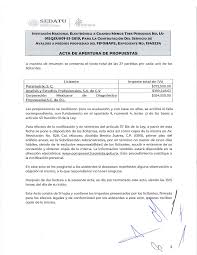 Evaluación técnica y económica. 	

La convocante debe determinar en la convocatoria a la licitación, el criterio de evaluación a utilizarse. (arts. 29 fracc. XIII y 35 1er. pfo. LAASSP, y 31 fracc. XXIII y 38 1er. pfo. LOPSRM)

Se debe verificar que las proposiciones cumplan los requisitos solicitados (arts. 38 1º 			pfo. LOPSRM, y 36 2º pfo. LAASSP), y como ya se señaló, se tie-			en dos periodos de 30 días naturales para evaluar en el  			caso de la obra pública y de 20 para las adquisiciones. (arts. 			35 fracc. III LAASSP, y 37 fracc. III LOPSRM)

			El materia de obras públicas, se pueden solicitar aclaracio- nes o la aportación de información adicional para hacer la evaluación; sin que las propuestas técnica o económica puedan alterarse o modificarse.  (arts. 27 4º pfo. y 38 4º pfo. LOPSRM y 66 RLOPSRM)

En materia de adquisiciones, en ningún caso las partes pueden suplir o corregir las deficiencias de las proposiciones presentadas (36 último pfo. LAASSP), sin embargo,
62
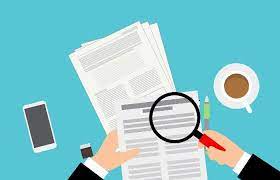 si la convocante detecta un error de cálculo en alguna proposición, podrá llevar a cabo su rectificación cuando la corrección no implique la modificación del precio unitario. (art. 55 RLAASSP)
 
		En materia de obra pública, la convocante puede realizar correc-	     	ciones a la propuesta económica tratándose de errores mecanográ-		ficos, aritméticos  o  de  cualquier  otra  naturaleza  que  no  afecten 		el resultado de la evaluación, y esta no implique modificar el  precio 		unitario o importes de actividades de obra o servicio en precio alza-		zado, las cuales se encuentran condicionadas a la aceptación del 		licitante (art. 66 RLOPSRM).

Los criterios de evaluación que se pueden utilizar en ambas materias son el binario y el de puntos o porcentajes, y en adquisiciones se tiene un tercero criterio que es el de costo-beneficio. 

Para utilizar el criterio binario en adquisiciones se debe justificar (art. 36 2º pfo. LAASSP y 51 2º pfo. LAASSP), argumentando que: a) la convocante no requiera vincular las condiciones que deberán cumplir los proveedores con las características y especificaciones  del  objeto de  la contratación, y b) el objeto de  la contratación  se
63
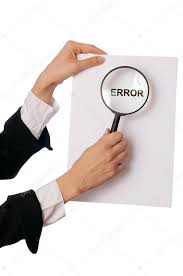 encuentra estandarizado, homologado o normalizado en el mercado. 

En obra pública, el criterio binario sólo se puede utilizar en tres casos: 

a) Cuando la contratante no cuenta con un áreas o estructuras especializadas para la contratación de la obra o servicio, por ser una contratación ocasional;

b) Obra o servicio hasta 10,000 veces el valor mensual de 	              	   la UMA  ($ 2´925,090 pesos hasta el 30 de enero de 2022), y

c) Cuando por las características, complejidad y magnitud 			  de los trabajos, el área responsable de la contratación jus- 		           tifique la conveniencia de aplicar este mecanismo (esto porque técnicamente es muy sencilla la obra o servicio).

En materia de adquisiciones el criterio binario no se puede utilizar cuando el bien o servicio a ser contratado conlleven características de alta especialidad técnica o de innovación tecnológica (art. 36 3er. pfo. LAASSP).

Por ende el criterio más utilizado es el de puntos y porcentajes, tanto en adquisicio-
64
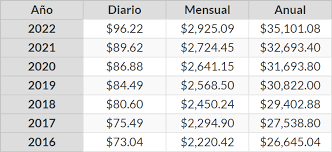 nes como en obra pública, pues el  de costo beneficio es  complejo y poco conocida su forma de aplicación. 

En materia de adquisiciones si se utiliza el criterio binario se puede evaluar sólo las dos proposiciones solventes más bajas en precio. (arts. 36 2º pfo. LAASSP  y 41 3er. pfo. RLAASSP)

No son objeto de evaluación todo aquello que facilite la presentación de las proposiciones a agilizar los actos de la licitación. La inobservancia de estos requisitos o condiciones no son motivo para desechar la proposición. (arts. 36 4º pfo. LAASSP, y 38 3er. pfo. LOPSRM)

En caso de empate, en adquisiciones, se debe adjudicar a la empresa más pequeña de las MIPYMES, y de no ser posible, se desempatara mediante sorteo (arts. 36 Bis 2º pfo. LAASSP y 54 RLAASSP);  en  obras públicas, debe optarse por quien 			asegure  las  mejores  condiciones  en  cuanto  a  precio, 			calidad, financiamiento, oportunidad y no necesariamente la 			más económica, y si esto no es posible, se desempatará 			mediante sorteo (arts. 38 6º pfo. LOPSRM y 67 2º pfo. RLOPSRM).
65
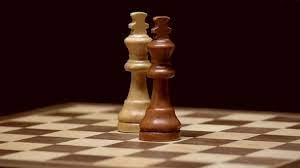 Emisión del fallo. 

Una vez concluida la evaluación, el contrato se adjudicará al licitante cuya oferta resulte solvente porque cumple los requisitos legales, técnico y económicos solicitados (art. 36 Bis 1er. pfo. LAASSP, y 38 5º pfo. LOPSRM).

La convocante emitirá el fallo que deberá contener lo siguiente: (arts. 37 LAASSP, 84 6º pfo RLAASSP, y 39  LOPSRM y 81 RLOPSRM)

I. La relación de licitantes cuyas proposiciones se desecharon, expresando todas las razones legales, técnicas o económicas que sustentan tal determinación e indicando los puntos de la convocatoria que en cada caso se incumpla;

II. La relación de licitantes cuyas proposiciones resultaron solventes, describiendo en lo general dichas proposiciones. Se presumirá la solvencia de las proposiciones, cuando no se señale expresamente incumplimiento alguno.
 
En obras públicas, el caso de haberse utilizado el criterio de puntos y porcentajes, se incluirá un listado de los componentes del puntaje de cada licitante;

III. Nombre del licitante a quien se adjudica el contrato, indicando las razones que motivaron  la  adjudicación, de  acuerdo a  los criterios previstos en la  convocatoria,
66
así como el monto total de la proposición;

IV. Fecha, lugar y hora para la firma del contrato, así como su número, objeto, monto y vigencia; porcentaje y monto para otorgar la garantía de cumplimiento y si será divisible o indivisible y, en su caso, la entrega de anticipos, y

V. Nombre, cargo y firma del servidor público que lo emite, señalando sus facultades de acuerdo con los ordenamientos jurídicos que rijan a la convocante. Indicará también el nombre y cargo de los responsables de la evaluación de las proposiciones.

En caso de que se declare desierta la licitación, se deben señalar las razones o causas de desechamiento que lo motivaron (arts. 37 2º pfo. LAASSP, 38 1er. pfo., y 39 2º pfo. y 40 1er. pfo. LOPSRM), las cuales solo pueden ser, para las adquisiciones (art. 58 1er. pfo. RLAASSP):
 
a) Que no se presento ninguna proposición;  b) Cuando la totalidad de 	              las presentadas no cubran los requisitos solicitados en la convocatoria 		    a la licitación pública,  o  c) Si se utilizó el criterio binario, si los precios 	    ofertados son no aceptables o inconvenientes. 

Y para la obra pública (art. 40 1er. pfo. LOPSRM):
67
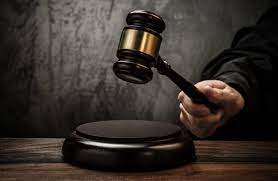 a) Cuando  la  totalidad de  las  proposiciones presentadas no reúnan  los requisitos solicitados en la convocatoria, o b) Los precios de insumos no fueren aceptables.

En el fallo no se deberá incluir información reservada o confidencial, en los términos de las disposiciones aplicables (arts. 37 3er. pfo. LAASSP, y 39 3er. pfo. LOPSRM).

Con la notificación del fallo, serán exigibles las obligaciones derivadas de éste, sin perjuicio de la obligación de las partes de firmarlo en la fecha y términos señalados en el fallo (arts. 37 6º pfo. LAASSP, y 39 4º pfo. LOPSRM).

	        Cuando se adviertan errores estos se podrán corregir de conformidad	        con lo dispuesto en los dos últimos párrafos del artículo 37 de la LAAS	        SP, y 39 6º y 7º párrafos de la LOPSRM.

Por cuanto hace a los procedimientos de excepción a la licitación, la convocante puede, como ya se indicó en un momento anterior, llevar a cabo cuatro procedimientos, dependiendo de dos factores:
 
El monto a contratar, o bien, que exista alguna causa prevista en la Ley que permita dejar de efectuar la licitación pública. Lo cual se resume en el siguiente cuadro:
68
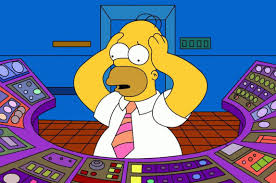 Licitación pública nacional,     Adjudicación directa o Invitación               	     internacional bajo tratados          a cuando menos 3 personas
                   o abierta.                    .              por causa				. 					                            
									Hasta
		     Invitación a cuando menos tres personas por monto. 
									Hasta                                                            

		      Adjudicación directa por monto.

Para poder iniciar cualquier excepción a la licitación, la convocante, antes       .       de iniciar el procedimiento de contratación, debe considerar los siguien-     .      tes-aspectos normativos:

 I. Las personas que se quieran invitar a participar, o a los que se les         .  pretenda adjudicar directamente algún contrato deben cumplir lo siguiente: 
 
a) En ambas materias, contar con capacidad de respuesta inmediata y tener los recursos técnicos, financieros y demás que sean necesarios para cumplir por sí las obligaciones contractuales (arts. 40 3er. pfo. y  42 3er. pfo. LAASSP, y 41 3er. pfo. LOPSRM).
69
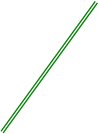 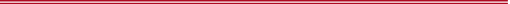 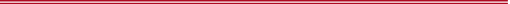 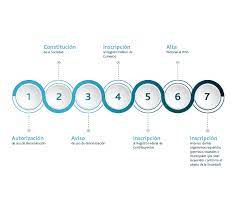 b) Para el caso de adquisiciones, además, sus actividades deben estar relacionadas con el objeto del contrato a celebrarse (arts. 40 3er. pfo. y 42 3er. pfo. LAASSP), y	

II. Las personas a considerar pueden ser seleccionados de aquellos que se encuentren inscritos en el Registro Único de Proveedores y Contratistas de CompraNet (arts. 77 2º pfo. y 79 RLAASSP, y 76 y 77 2º pfo. RLOPSRM).


Para las excepciones por monto, se deben considerar los siguienes aspectos:

I.  El CAAS o el COP, en su primera sesión del año, deben determinar cual es la cantidad hasta la cual la unidad compradora puede realizar una adjudicación directa o una invitación a cuando menos tres personas. 

Esto está determinado por el presupuesto autorizado a ejercer en ese ejercicio presupuestal (arts. 73 RLAASSP y 75 1er. pfo. RLOPSRM).
 
II. Estos montos máximos están establecidos en el anexo que tiene el Pre-             . supuesto de  Egresos de la Federación para  este  propósito.  (arts. 42 1er. pfo. 	 LAASSP, 43 1er. pfo. LOPSRM, y 2 fracc. X y anexo 9 PEF 2023)


Las cantidades para este año 2023 de acuerdo al Anexo 9 del PEF, son las	 siguientes:
70
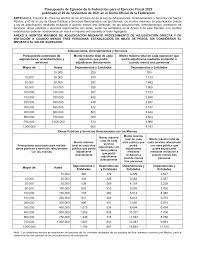 PRESUPUESTO DE EGRESOS DE LA FEDERACIÓN 2023
ANEXO 9. MONTOS MÁXIMOS DE ADJUDICACIONES MEDIANTE PROCEDIMIENTO DE ADJUDICACIÓN DIRECTA Y DE INVITACIÓN A CUANDO MENOS TRES PERSONAS, ESTABLECIDOS EN MILES DE PESOS, SIN CONSIDERAR EL IMPUESTO AL VALOR AGREGADO.
71
Adquisiciones, Arrendamientos y Servicios
Monto máximo total de cada operación que podrá adjudicarse mediante invitación a cuando menos tres personas
Presupuesto autorizado de adquisiciones, arrendamientos y servicios
Monto máximo total de cada operación que podrá adjudicarse directamente
PRESUPUESTO DE EGRESOS DE LA FEDERACIÓN 2023
ANEXO 9. MONTOS MÁXIMOS DE ADJUDICACIONES MEDIANTE PROCEDIMIENTO DE ADJUDICACIÓN DIRECTA Y DE INVITACIÓN A CUANDO MENOS TRES PERSONAS, ESTABLECIDOS EN MILES DE PESOS, SIN CONSIDERAR EL IMPUESTO AL VALOR AGREGADO.
72
Obras Públicas y Servicios Relacionados con las Mismas
Monto máximo total de cada obra pública que podrá adjudicarse mediante invitación a cuando menos tres personas
Monto máximo total de cada servicio que podrá adjudicarse directamente
Monto máximo total de cada servicio que podrá adjudicarse mediante invitación a cuando menos tres personas
Presupuesto autorizado para realizar obras y servicios relacionados con las mismas
Monto máximo total de cada obra pública que podrá adjudicarse directamente
III. Estas contrataciones por monto se podrán llevar a cabo siempre que los contratos no se fraccionen para que las contrataciones quede comprendidas en los supuestos de excepción a la licitación pública por monto. 

Existe fraccionamiento cuando se cumplen las cinco fracciones del artículo 74 del RLAASSP o del 75 2º pfo. del RLOPSRM. 

Por lo tanto deben cumplirse los seis requisitos siguientes:
73
IV. El total de las contrataciones que realice la dependencia o entidad por monto, no pueden exceder el 30% del presupuesto total para adquisiciones, arrendamientos y servicios en cada ejercicio presupuestal. (arts. 42 4º pfo. LAASSP, y 43 3er. pfo. LOPSRM)

Ahora bien, en materia de obras públicas, en casos excepcionales, el titular de la dependencia o el órgano de gobierno de la entidad, bajo su responsabilidad, podrá fijar un porcentaje mayor a ese 30 %, debiéndolo hacer del conocimiento del OIC. Esta facultad podrá delegarse en el oficial mayor o su equivalente en las dependencias o entidades (art. 43 últ. pfo. LOPSRM).

V. En materia de adquisiciones, del total de contrataciones por monto, se deberá adjudicar por lo menos el 50% de monto contrado a MIPYMES (art. 76 RLAASSP).

En este mismo tenor, la fracción IX del artículo 10 de la Ley para el Desarrollo de la Competitividad de la Micro, Pequeña y Mediana Empresa, establece que la SE debe promover que los entes públicos federales realicen la planeación de sus contrataciones (adquisiciones y obra pública) para destinarles a las MIPYMES, de manera gradual, un mínimo del 35%. Por ello el útimo párrafo del artículo 35 de la LAASSP permite realizar licitaciones nacionales sólo para
74
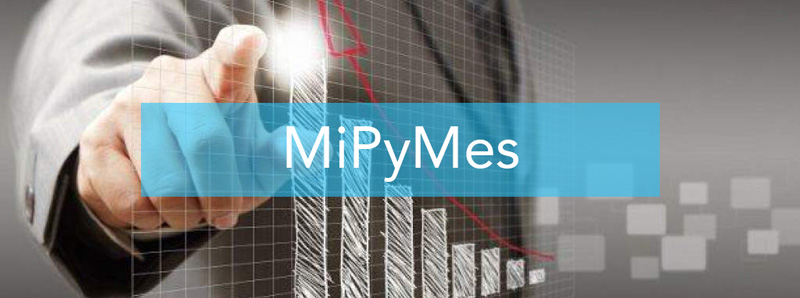 Por cuanto hace a las excepciones por causa (arts. 41 LAASSP y 72 RLAASSP, y 42 LOPSRM y 74 RLOPSRM): 
I. Siempre se debe hacer la justificación correspondiente (arts. 71 RLAASSP y 73 RLOPSRM), la cual debe contener lo siguiente:
75
II. Esta justificación puede ser dictaminada, o sea, autorizada la excepción, por el CAAS (art. 22 fracc. II LAASSP) o el COP (art. 25 fracc. III LOPSRM), o bien por el servidor público que formuló la justificación, de acuerdo al siguiente cuadro:











Cuando el titular del área requirente o el responsable de la contratación, ya sea en materia de adquisiciones o de obra pública, respectivamente, dictamine la excepción a la licitación, se deberá adicionar un punto al documento justificatorio en el  cual se precise que  quien  lo suscribe dictamina procedente  no celebrar la licita-
76
ción pública, y cual es el procedimiento de contratación (invitación o adjudicación directa) que autoriza (arts. 71 últ. pfo. RLAASSP, y 73 últ. pfo. RLOPSRM).

III. Evidentemente esta justificación debe constar por escrito. Ahora bien, es importante señalar que esta NO es procedente hacerla para las excepciones por monto (arts. 40 1er. pfo. LAASSP, y 41 1er. pfo. LOPSRM), con excepción del caso previsto en el segundo párrafo del artículo 42 de la LAASSP.

IV. La cantidad a contratar siempre debe ser de un monto iguales o superior al de una licitación, de lo contrato procede hacer una excepción por monto sea invitación a cuando menos tres personas o adjudicación directa.

V. Estas excepciones, al igual que las licitaciones públicas, tienen carácter en los términos del artículo 28 de la LAASSP (art. 40 últ. pfo. LAASSP, y 41 últ. pfo. LOPSRM).

VI. El titular del área responsable de la contratación, a más tardar el día último hábil de cada mes, enviará al OIC del ente público, un informe sobre los contratos formalizados durante el mes calendario inmediato anterior, acompañando copia del a justificación para exceptuar la licitación y del dictamen en el que conste la dictaminación emitida. 

No  ese necesario esto para las contrataciones por seguridad nacional y, en materia
77
de adquisiciones, la compra de bienes para su comercialización directa o para someterlos a procesos productivos (arts. 40 4º pfo. LAASSP, y 41 4º pfo. LOPSRM), y

VII. Los criterios constitucionales de eficiencia, eficacia, economía, transparencia, honradez e imparcialidad, que se deben explicar en la justificación por escrito que sustentan las excepciones a la licitación por causa tienen como fin explica la ratio essendi, o razón esencial, de porque se desea dejar de licitar y genera un compromiso para con el o los servidores públicos involucarados.

El procedimiento de invitación a cuando menos tres personas, se debe llevar a cabo de acuerdo a lo siguiente(arts. 43 LAASSP, y 77 y 78 RLAASSP; y 44 LOPSRM, 77 a 78 RLOPSRM):

I. Como ya se mencionó, las personas a invitar deben contar con capacidad de respuesta inmediata y tener los recursos técnicos, financieros y demás que sean necesarios para cumplir por sí las obligaciones contractuales (arts. 40 3er. pfo. y  42 3er. pfo. LAASSP, y 77 2º pfo. RLAASSP; 41 3er. pfo. LOPSRM, y 77 2º pfo. RLOPRSM);  y para el caso
78
de adquisiciones, además, sus actividades deben estar relacionadas con el objeto del contrato a celebrarse (arts. 40 3er. pfo. y 42 3er. pfo. LAASSP).

La selección de participantes podrá hacerse de entre las personas que se encuentren inscritas en el registro único de proveedores y contratistas, y ahí se puede verificar la experiencia, especialidad, capacidad técnica e historial de cumplimiento de las mismas (arts. 77 2º pfo. RLAASSP, y 77 2º pfo. RLOPSRM).

II. Se debe difundir la invitación (con carácter meramente informativo) en CompraNet y en la página de la dependencia o entidad (arts. 43 fracc. I LAASSP y 77 4º pfo. RLAASSP, y 44 fracc I y art. 77 4º pfo. RLOPSRM);

III. La invitación se debe hacer considerando los aspectos o requisitos para la convocatoria a la licitación (arts. 29 LAASSP y 31 LOPSRM), y en materia de obras públicas, además considerando las características, complejidad y magnitud de los trabajos (art. 44 fracc IV LOPSRM);
 
IV. El plazo para presentar proposiciones se fijara para cada caso, atendiendo a las características, complejidad y magnitud de los trabajos en el caso de la obra pública (art. 44 fracc. V LOPSRM), y a la complejidad para elaborar la proposición en materia de adquisiciones, pero en esta última materia, no podrá ser inferior a cinco días naturales a partir de que se entregó la última invitación (art. 43 fracc. IV LAASSP).
79
V. La junta de aclaraciones es optativa para la convocante, que deberá indicar la forma y términos en que podrán solicitarse las aclaraciones correspondientes, de cuyas respuestas debe informarse al solicitante y demás invitados. (arts. 77 penúlt. pfo. RLAASSP, y 77 6° pfo. RLOPSRM)

VI. El acto de presentación y apertura de proposiciones se puede hacer sin la presencia de los licitantes, pero siempre se debe invitar al OIC, en el entendido que su inasistencia no será impedimento para continuar el procedimiento. (43 fracc. II LAASSP y 77 3er. pfo. RLAASSP, y 44 fracc. II. LOPSRM y 77 3er. pfo. RLOPSRM) 

VII. Como regla general se debe contar con al menos tres proposiciones suscepti-bles de ser analizadas técnicamente. (43 fracc. III LAASSP y 78 1er. pfo. RLAASSP, y 44 fracc. II LOPSRM y 77 5º pfo. y 78 1er. pfo. RLOPSRM)

Si no se presenta el mínimo de proposiciones, se puede declarar desierto el procedimiento de contratación, o bien continuarlo, y evaluar la o las proposiciones presentadas. (arts. 43 fracc. III 2º pfo. LAASSP y 78 1er. pfo. RLAASSP, y 44 fracc. III 2º pfo. LOPSRM y 77 5º pfo. RLOPSRM)

IX. Si el procedimiento de invitación se declaro desierto, el titular del área responsable de la contratación podrá adjudicar directamente el contrato, siempre que no se modifiquen los requisitos establecidos en el procedimiento previo (arts. 43 2º pfo. LAASSP y 78 2º pfo. RLAASSP, y 44 2º pfo. LOPSRM y 78 2º pfo. RLOPSRM)
80
X. Cuando se vaya a realizar una segunda invitación fundamentada en alguna  excepción por causa, no será necesario llevar este segundo procedimiento al comité de adquisiciones o de obras públicas, pero se deberá informar al comité sobre dicha adjudicación directa, durante el mes siguiente a la formalización del contrato (arts 78 2º pfo. RLAASSP, y 78 2º  RLOPSRM).

XI. No es admisible la presentación de proposiciones conjuntas, salvo que la convocante quiera fomentar la participación de las MIPYMES, o bien, por necesidades técnicas para obtener proposiciones en forma integral. (arts. 77 últ. pfo. RLAASSP, y 77 últ. pfo. RLOPSRM)

XII. En todo lo no previsto para los procedimientos de invitación a cuando menos tres personas, le serán aplicables, en lo procedente, las disposiciones que prevén tanto la Ley como el Reglamento para la licitación pública.(arts. 43 fracc. VI LAASSP, y 77 1er. pfo. RLAASSP, y 43 fracc. VII. LOPSRM, y 77 1er. pfo. RLOPSRM)

 3.3. Formalización de contratos.

Si  bien es cierto que con la notificación del fallo son exigibles  los 		  derechos  y  obligaciones, existe  la  obligación de  las  partes  de 		  suscribir  el  correspondiente  contrato  en  la  fecha,  hora  y  lugar 		  previstos en el fallo, en la convocatoria, o en su defecto dentro de
81
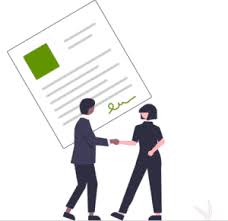 los 15 días naturales siguientes a la notificación. (arts. 46 1er. pfo. LAASSP y 84 4º pfo. RLAASSP, y 38 5º pfo. y 47 LOPSRM)

El contrato se debe plantear, como modelo de contrato, en la convocatoria a la licitación; es decir, los términos jurídicos sobre los cuales el proveedor o el contratista deben cumplir sus obligaciones, deben estar previstos desde el modelo de contrato que es parte de la convocatoria a la licitación (arts. 29 fracc. XVI LAASSP, y 31 fracc. XXVI LOPSRM).

Aquello que no este previsto en el modelo de contrato NO PODRÁ INCOPORARSE DESPUÉS (arts. 45 2º pfo. LAASSP, y 46 2º pfo. LOPSRM).

Desde mayo de 2009, tanto  la LAASSP, como  la  LOPSRM tienen  pre-	           vista la  formalización de contratos  utilizando medios de comunicación.              .   electrónica (arts. 45 últ. pfo. LAASSP y 84 2º. pfo. RLAASSP, y 46 penúlt. pfo. LOPSRM		     y 81 2º pfo. RLOPSRM, aspecto que por fin se ha puesto en operación con el	        Acuerdo que incorporó un módulo a CompraNet denominado “Formaliza- 	       ción de instrumentos jurídicos” (DOF 18 sept. 2020).

Existe la obligación general de suscribir contrato con todos los adjudicados en un procedimiento de contratación, con excepción de las adjudicaciones directas en ma-
82
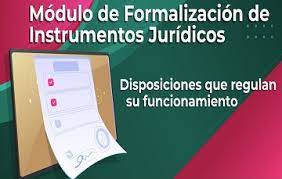 teria de  adquisiciones cuyo monto sea  inferior a 300 veces el valor diario  de  la UMA (art. 82 1er. pfo. RLAASSP).

Los servidores públicos facultados para suscribir contratos deben estar autorizados en las PBL´s del ente público (Lineamiento Quinto, fracción IX de los Lineamientos Grales. para la Expedición de PBL´s DOF 9 sept. 2010).

Los adjudicados deben tener capacidad jurídica para contratar, y no estar impedidos en los términos del articulo 50 de la LAASSP o 51 de la LOPSRM.

Para la formalización de los contratos se deberá recabar, en primer término, la firma del servidor público del ente público con facultades para celebrarlos y posteriormente, se recabará la firma del proveedor o contratista. La fecha del contrato, será aquélla en la que el adjudicado lo hubiere firmado. (arts. 84 1er. pfo. RLAASSP, y 81 1er. pfo. RLOPSRM)

De acuerdo con el artículo 32-D del Código Fiscal de la Federación, antes de firmar el proveedor o contratista, debe acreditar que se encuentran al corriente en el cumplimiento de sus obligaciones fiscales, cuando el monto del contrato es de al menos 300 mil pesos. Deben  presentarse las constancias expedidas por el SAT, el
83
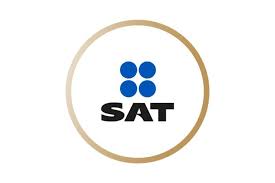 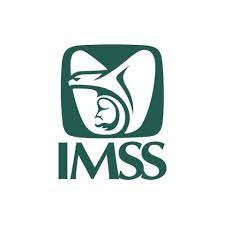 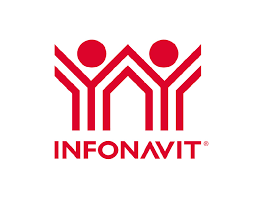 IMSS, y el  INFONAVIT (Resolución Miscelánea Fiscal correspondiente al año; Reglas del IMSS, DOF 27 feb. 2015, con ref. del 3 de abril de 2015, y las del INFONAVIT, DOF 28 jun. 2017). 

Los contratos o pedidos deben contener, como elementos básicos, en lo aplicable, lo señalado por los artículos 45 de la LAASSP y 39 fracción II, inciso i y 81 del RLAASSP, o 46 de la LOPSRM y 79 de su Reglamento.

En materia de obra pública, no podrá formalizarse contrato alguno que no se encuentre garantizado su cumplimiento (art. 47 1er. pfo. LOPSRM), sin embargo, el licitante ganador puede, bajo su responsabilidad y riesgo y con la autorización de la convocante, iniciar los actos previos al inicio de los trabajos (art. 68 RLOPSRM).

			En materia de adquisiciones, con la notificación del fallo se-			rán exigibles los derechos y obligaciones establecidos en 			el modelo de contrato del procedimiento de contratación, 			por lo tanto el provedor podrá empezar a cumplir sus obli-			gaciones al día natural siguiente del mismo, si la convocante así lo estableció en la convocatoria a la licitación pública. (arts. 46 1er. pfo. LAASSP y 84 5º pfo. RLAASSP)
84
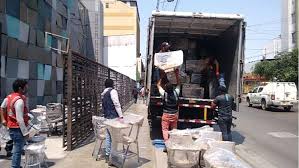 En materia de obra pública un elemento fundamental que deben tener los contratos es la forma de pago, que puede ser (arts. 31 fracc. VII, 45 LOPSRM y 64, 221 a 233 RLOPSRM):
Sobre la base de precios unitarios: el pago se hace por unidad de concepto de trabajo terminado y ejecutado conforme al proyecto, especificaciones de construcción y normas de calidad; (arts. 45 frac. I, 45 bis, 45 ter LOPSRM, 185 a 220 RLOPSRM)
A precio alzado: el pago se hace por los trabajos totalmente terminados y ejecutados en el plazo establecido; (arts. 45 frac. II LOPSRM, 221 a 231 RLOPSRM)
Mixto: una parte se paga por precios unitarios y otra es alzado (arts. 45 frac. III LOPSRM, 232 a 233 RLOPSRM), o 
d)   Amortización programada: el  pago se efectuará  en 			                  .     función del presupuesto  aprobado  para  cada  proye-			                  .     cto  de  infraestructura. (arts. 45 frac. IV LOPSRM, 234 a 248 			                       .      RLOPSRM)
85
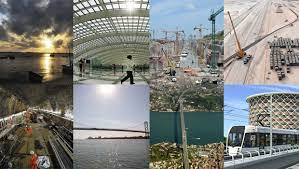 Si el adjudicado no firma el contrato por causas imputables al mismo, la convocante podrá, sin necesidad de un nuevo procedimiento, adjudicar el contrato al participante que haya obtenido el segundo o ulterior lugar (si el procedimiento es en materia de adquisiciones) o a quien haya presentado la siguiente proposición solvente que resulte más conveniente para el Estado (si el procedimiento es de obra pública), de conformidad con lo asentado en el fallo, o la que le siga, siempre que la diferencia en precio con respecto a la proposición inicialmente ganadora, en cualquier caso, no sea superior al diez por ciento. (arts. 46 2o. pfo. LAASSP, y 47 2º pfo. LOPSRM)

El ente público podrá determinar que el licitante dejó de formalizar injustifica-damente  el  contrato  sólo  hasta  que el mencionado plazo se haya agotado (arts. 84 3er. pfo. RLAASSP, y 81 3er. pfo. RLOPSRM).

3.4. Modificación de contratos.

Contra lo que normalmente se cree de que los contratos sólo se pueden modificar para contratar más de lo mismo, la verdad es muy otra.

Los contratos en materia  de adquisiciones se pueden modificar  de  las  siguientes
86
formas:

a) Al monto del contrato o de las cantidades de bienes, arrendamientos y servicios 		      contratados originalmente. Maximo 20%  (art. 52 1er pfo. LAASSP);

		      b) Por cancelación de partidas o parte de ellas (art. 100 RLAASSP);

		      c) Al clausulado (art. 52 último pfo. LAASSP);

		      d) Al plazo o vigencia :
		      En este caso, el tiempo para poder ampliar un contrato no tie e límite, por ello debe ser, en principio, el necesario, tomando en cuenta conclusión del ejercicio presupuestal.
1. Ampliación del plazo o vigencia relacionado con la ampliación del monto, cantidad o volumen de bienes o servicios (art. 91 1er. pfo. RLAASSP). 
2. Ampliación sólo del plazo o vigencia sin modificar monto, cantidad o volumen de bienes o servicios contratados originalmente (art. 91 2º pfo. RLAASSP). 
3. Ampliación del contrato para darle continuidad una vez concluido el ejercicio fiscal (art. 92 1er pfo. RLAASSP).
4. Ampliación de la vigencia para concluir la prestación del servicio pactado, en lugar de iniciar la rescisión del contrato (art. 92 2º pfo. RLAASSP).
87
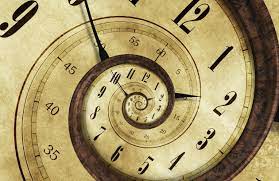 e) Aumentar el presupuesto máximo de alguna partida originalmente pactada en un contrato abierto pluripartidas (art. 85 fracc. I RLAASSP).

f) Como resultado de suspender una rescisión (art. 54 2º, 3er. y 4º pfos. LAASSP), y
 
g) Como resultado de una conciliación (art. 79 LAASSP).

Los contratos de obra pública y de servicio relacionados con las mismas, cuya forma de pago sea sobre la base de precios unitarios, se pueden modificar de la siguientes formas:


a) Al monto o plazo del contrato hasta un maximo del 25% ni impliquen variaciones sustanciales al proyecto original (art. 59 1er. pfo. LOPSRM), si las modificaciones exceden ese porcentaje, pero no se varía el objeto del proyecto, el servidor público que se determine en las PBL´s, puede autorizar celebrar convenios adicionales respecto de las nuevas condiciones, debiéndose justificar de manera  fun-	       dada  y  explícita  las  razones para ello. Estas  modificaciones no  podrán,	        afectar la naturaleza y características  esenciales del  objeto  del  contrato.	              (art. 59 2º y 3er. pfos. LOPSRM)

Esto  excepto obras  de mantenimiento o restauración de  monumentos ar-
88
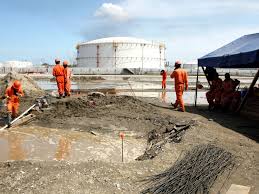 arqueológicos, artísticos o históricos, cuando no sea posible determinar el catálogo de conceptos, las cantidades de trabajo, las especificaciones correspondientes o el programa de ejecución.

Si con motivo de estas modificaciones, superiores al 25%, se requiere revisar los indirectos y el financiamiento originalmente pactados, para determinar la procedencia de ajustarlos, será necesario pedir autorización a la SHCP (SFP); (art. 59 4º pfo. LOPSRM)

b) Si son modificaciones a los términos y condiciones originales del contrato, y no representan incremento o disminución en el monto o plazo contractual, el titular del área responsable de la contratación de los trabajos podrá autorizar llevarlas, debiendo informar al OIC del ente público, a más tardar el último día hábil de cada mes, sobre las autorizaciones otorgadas en el mes calendario inmediato anterior. (art. 59 5º y 9º pfos. LOPSRM)

			c) Se pueden realizar convenios cuando se requiera ejecu-			tar cantidades o conceptos de trabajo adicionales a los pre- 			vistos originalmente, vigilando que dichos incrementos no			rebasen el presupuesto autorizado en el contrato. En este
89
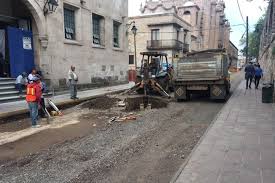 caso se podrá autorizar el pago de las estimaciones de los trabajos ejecutados, previamente a la celebración de los convenios respectivos.

En este caso, se pagarán estas cantidades adicionales a los precios unitarios pactados originalmente, y 

d) Tratándose de conceptos de trabajo no previstos originalmente en el catálogo de conceptos del contrato, es decir, los trabajos extraordinarios, se podrán incorporar. Los precios unitarios deberán ser conciliados y autorizados, previamente a su pago. (art. 59 10º pfo. LOPSRM)

Los contratos a precio alzado o la parte de  los mixtos de esta 		 naturaleza, como regla  general,  no podrán ser  modificados en 		         monto o en plazo, ni estarán sujetos a ajustes de costos (art. 59 6º		                 pfo. LOPSRM). Sin embargo, cuando con posterioridad a la adjudi- 		       cación, se presenten circunstancias económicas de tipo general 		              que  sean  ajenas a  las partes, las cuales  no pudieron haberse 	             considerado en la proposición, se deberán reconocer incrementos o requerir reducciones, de conformidad con las disposiciones que, en su caso, emita la SHCP (SFP) (art. 59 6º pfo. LOPSRM).
90
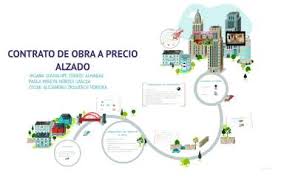 Estos contratos a precio alzado también se podrán modificar por una sola ocasión para actualizar los costos de los insumos para los trabajos, por causas no imputables al contratista, cuando los trabajos inicien con posterioridad a ciento veinte días naturales contados a partir de la fecha de presentación de la proposición. Para tales efectos, se utilizará el promedio de los índices de precios al productor de obras públicas, publicados por el INEGI, tomando como base para su cálculo el mes de presentación y apertura de la proposición y el mes que inicia la obra (art. 59 7º pfo. LOPSRM).

Los requisitos para realizar los convenios modificatorios son, en todos los casos, que:

1.- Existan razones fundadas y explícitas para realizar la modificación;
2.- El contrato a modificar se encuentre vigente;
3.- Exista presupuesto que pueda ejercerse para pagar, en caso de incementos que lo requiera;
4.- Exista consentimiento del proveedor o contratista;
5.- El convenio se formalice por escrito;
6.- Debe ser firmado por el servidor público que suscribió el contrato, o por quien lo sustituyó, o a falta de ellos, el que esté facultado para suscribirlo;
91
7.- El precio a pagar sea el originalmente pactado, o el modificado si este se ajusto en los términos previstos en el contrato, y
8.- Se deberá modificar la garantía de cumplimiento cuando los cambios no se encuentren cubiertos por esa garantía otorgada originalmente, la cual se debe entregar en un plazo máximo de 10 dias naturales, una vez suscrito el mismo.

A diferencia de las adquisiciones, en obra pública se deben formalizar los convenios modificatorios en un plazo máximo de 45 días naturales, contados a partir de que se tengan determinadas las modificaciones (art. 59 8º pfo. LOPSRM).

3.5. Garantías y seguros.

El objeto de las garantías es respaldar el cumplimiento de las obligaciones a cargo del proveedor o del contratista.

			El objeto o propósito de un seguro es, resarcir un daño o 			cubrir una determinada cantidad de dinero al asegurado, 			cuando se presenta o cumple la eventualidad asegurada.  

			En materia de contrataciones públicas los principales tipos 			de garantias son los siguientes :
92
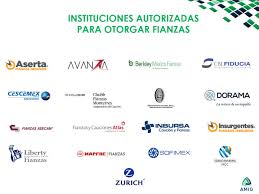 a) De cumplimiento (arts. 48 fracc. II LAASSP, y 48 fracc. II LOPSRM).

b) De anticipo (arts. 48 fracc. I LAASSP, y 48 fracc. I LOPSRM), y

c) De calidad o funcionamiento, o de vicios ocultos. (arts. 53 2º pfo. LAASSP, y 66 LOPSRM)

Las garantías pueden constituirse, de acuerdo con el artículo 48 de la LTF mediante:

I. Depósito de dinero constituido a través de certificado o billete de depósito, expedido por institución de crédito autorizada para operar como tal;

II. Fianza otorgada por institución de fianzas o de seguros autorizada	            para expedirla;

III. Seguro de caución otorgado por institución de seguros autorizada 	            para expedirlo;

IV. Depósito  de  dinero constituido  ante la Tesorería, en moneda na-		     nacional o extranjera;

V. Carta  de  crédito irrevocable, expedida  por  institución  de crédito 	  autorizada para operar como tal, y
93
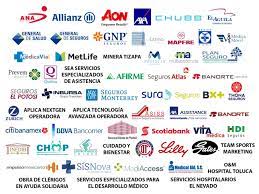 VI. Cualquier otra que, en su caso, determine la Tesorería mediante disposiciones de carácter general.

 Y para la garantía de vicios ocultos en materia de obras públicas mediante recursos aportados en fideicomiso, los cuales deberán invertirse en instrumentos de renta fija. 

Los aspectos que los entes públicos deben considerar en relación a las garantías en un procedimiento de contratación son:

I. Señalamiento de que la obligación garantizada será divisible o indivisible. (arts. 39  fracc. II inciso i) pto. 5 RLAASSP y 81 últ. pfo. y 91 1er. pfo. RLOPSRM) 

II. La previsión de que deberá ajustarse la garantía otorgada cuando se modifique el monto, plazo o vigencia del contrato. (arts. 39 fracc. II inciso i) pto. 5 RLAASSP y 91 4º Pfo. RLOPSRM) 

III. Señalar que la Garantía de cumplimiento se hará efectiva por el monto total de la obligación garantizada, salvo que en los contratos se haya estipulado su divisibilidad. (arts. 81 fracc. II RLAASSP, 91 5to. pfo. RLOPSRM y Criterios AD-02/2011 y OP-01/2011 de la UNCP de la SFP)

IV. Podrán reducir el porcentaje de la Garantía de cumplimiento, cuando el adjudicado cuente con antecedentes de cumplimiento favorables. (arts. 48 LAASSP, 81 fracc. VII, 86 RLAASSP, 48 2do. pfo. LOPSRM y 90 1er. y 2do. pfo. RLOPSRM)
94
V. Establecer la previsión de que una vez cumplidas las obligaciones del proveedor o contratista, se debe proceder inmediatamente a extender la constancia de cumplimiento, para que se dé inicio a los trámites de cancelación de las Garantías correspondientes. (art. 81 fracc. VIII RLAASSP) y se debe extinguir cuando el contratista entrega la garantía de vicios ocultos (art. 92 6º pfo. RLOPSRM). 

VI. Las dependencias y entidades considerarán la posibilidad de que las garantías de cumplimiento, de anticipo o por vicios ocultos se entreguen por medios electrónicos, siempre que las disposiciones jurídicas aplicables permitan la constitución de garantías por dichos medios (arts. 81 fracc. VI RLAASSP, y 90 6º pfo. RLOPSRM)

Caracteristicas de la garantía de cumplimiento.

		       Este es el medio jurídico utilizado para asegurar el cumplimien-		       to de las obligaciones contractuales a cargo del proveedor o del 		       contratista, y así proteger a la contratante del posible incumpli-		       miento de la entrega de los bienes, la prestación del servicio o 		       de la ejecución de la obra, asi como la falta de pago de las penas convencionales o las deductivas.
95
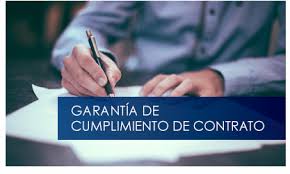 Particularidades:

I. Como regla general, los contratos deben contemplar esta Garantía. (arts.45 fracc. XI LAASSP, 81 fracc. II RLAASSP y 46 fracc. IX LOPSRM)

II. El porcentaje a aplicar en cada caso, debe estar determinado en la PBL´s de la dependencia o entidad. (arts. 48 2º pfo. LAASSP, 48 fracc. II y últ. pfo. LOPSRM , 89, 91, 92 RLOPSRM, Capitulo III, Lineamiento Cuarto, DOF 9 sept. 2010)

III. El adjudicado la debe presentar en el plazo o  fecha previstos en la convocatoria, invitación o solicitud de cotización ó en su defecto, a más tardar dentro de los diez días naturales siguientes a la firma del contrato de adquisiciones, o quince días para el caso de obra pública, salvo que la entrega de los bienes o la prestación de los servicios se realice dentro del citado plazo. (arts. 48 últ. pfo. LAASSP, y 48 fracc. II LOPSRM)

IV. El monto de esta garantía sirve de parámetro o límite máximo para determinar hasta cuanto dinero se le puede aplicar al proveedor o contratista por concepto de penas convencionales, y o deductivas. (art. 90 2º. pfo RLOPSRM y 96 1er. pfo. RLAASSP)

V. Será divisible cuando por las características de los bienes a entregar, los servicios  a prestar o  la  obra a ejecutar, lo  entregado, prestado o ejecutado  puede
96
ser util o funcionar por estar completo o puede ser prestado o entregado de forma independiente. (arts. 39 fracc. II inc. I, numeral 5 RLAASSP, y 89 1er. pfo. y 91 1er. pfo. RLOPSRM) 

VI. En los contratos plurianuales, se podrá solicitar para cada ejercicio fiscal en proporción al monto autorizado para ese ejercicio presupuestal, y se renovará en cada ejercicio fiscal. (arts. 87 RLAASSP y 92 LOPSRM)

VII. Para el contrato abierto el otorgamiento de la garantía deberá constituirse por el monto máximo o total del mismo cuando es anual, y si es plurianual debe estarse a lo mencionado en la fracción  anterior, y deberá estar vigente hasta que la dependencia o entidad dé por concluido el contrato. (art. 85 fracc. III RLAASSP)

VIII. El servidor público facultado para firmar el contrato, puede exceptuar el  otorgamiento de esta garantía, cuando es una excepción por monto y cuando el procedimiento se fundamenta en los artículos 41 fraccs. II, IV, V, XI y XIV de la LAASSP (art. 48 2º pfo. LAASSP), o 42 fraccs. IX o X de la LOPSRM. (art. 48 2º pfo. LOPSRM)

IX. Si esta previsto que los bienes sean entregados o los servicios prestados en un plazo menor al que se tiene para la entrega de esta garantía, jurídicamente resulta improcedente o innecesaria solicitar su entrega. (arts. 86 últ. pfo.RLAASSP y 90 3er. pfo. RLOPSRM.)
97
X. La modificación al monto, plazo o vigencia de los contratos, conlleva el  respectivo ajuste a esta garantía, cuando dicho incremento no se encuentre cubierto por la originalmente otorgada. El plazo para entregar esta modificación no debe exceder de los diez días naturales siguientes a la firma de dicho convenio. (arts. 91 últ. pfo. RLAASSP y 109 fracc. VII inc. c)  RLOPSRM) 

XI. Es procedente su reducción, según el grado de cumplimiento que se tenga en el registro único de proveedores y contratistas; puede ser del 10 al 50% respecto del porcentaje establecido en el procedimiento de contratación. (arts. 48 2º pfo. LAASSP, 86 1er. pfo. RLAASSP y Capítulo III, Lineamiento Cuarto, DOF 9 sept. 2010, 48 2º pfo. LOPSRM, 79 2º pfo. y 90 1er pfo. RLOPSRM)

XII. En materia de obra pública, en trabajos de restauración, reparación o demolición de inmuebles, que se ejecutanen a raiz de un caso fortuito o fuerza mayor, de resultar estrictamente necesario, la convocante podrá ordenar el inicio en los trabajos de manera previa a la celebración del contrato, y si estos concluyen antes de la formalización del mismo, no se solicitará la presentación de esta garantía. (art. 45 Bis LOPSRM) 

XIII. También en esa materia, una vez cumplidas las obligaciones del contratista y entregada  la garantía de vicios ocultos, procederán  inmediatamente, a  través  del
98
servidor público facultado, a levantar el acta administrativa de extinción de derechos y obligaciones derivados del contrato. (arts. 90 penúlt. pfo. y 93 RLOPSRM)

XIV. En materia de adquisiciones, no es necesario modificarla cuando el monto total del contrato se ajusta, porque se aplicó al proveedor el descuento por pronto pago, y en materia de obra pública tampoco lo es cuando se ha aplicado un ajuste de costos, si está dentro del monto garantizado (art. 94 úll. pfo. RLAASSP), y

XV. Las personas representantes de la sociedad civil que intervengan como testigo social en los procedimientos de contratación, estarán exceptuados de otorgar esta garantía. (arts. 48 fracc. III LAASSP)

Caracteristicas de la garantía de anticipo.

Medio jurídico utilizado para asegurar la correcta inversión, aplicación y	 amortización del monto total del anticipo que recibe  un proveedor  o un 	            contratista, y así proteger a la convocante del posible desvío, incorrecta 	    aplicación o falta de amortización de esos recursos públicos.

Particularidades:

I. El  proveedor o contratista  debe  emitirla por el importe total  recibido, es  decir, el
99
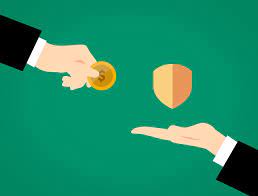 monto que corresponde al anticipo propiamente dicho, más el IVA que también recibe por estar incluido en la factura o CFDI que entrega al ente público; (arts. 45 fracc. XI, 48 fracc. I LAASSP, 81 fracc. V RLAASSP, 41 fracc. I y 45 fracc. VIII y IX LOPSRM) 	

II. Debe presentarse previamente a la entrega del  anticipo, a más tardar en la fecha  establecida en la convocatoria, invitación o solicitud de cotización, atendiendo a lo dispuesto en la Ley Monetaria de los Estados Unidos Mexicanos; (arts. 48 últ. pfo. LAASSP y 141 LOPSRM)

III. Para el caso de obra pública, deberá entregarse a mas tardar quince días después del fallo y en los siguientes ejercicios en el mismo plazo, contado desde el día en que se notifique la entrega del anticipo. (art. 94 1er. pfo. RLOPSRM)
 
Si el contratista no la entrega en el plazo señalado, no procederá el diferimiento del inicio de los trabajos en la fecha establecida originalmente.

Cuando se trate de un contrato plurianual, el contratista deberá entregar la garantía de anticipo para el primer ejercicio y para los siguientes ejercicios dentro de los quince días naturales siguientes a la fecha en que se le notifique por escrito el monto que se le otorgara; (art. 94 1er. pfo. RLOPSRM)

IV. Debe ser divisible  pues  se  va  amortizando  proporcionalmente en cada uno de
100
los pagos. (arts. 46 fracc. VIII, 50 2do. pfo. LOPSRM, 65 apartado A fracc. V inciso a)  RLOPSRM y 81 fracc. V RLAASSP) 
V. Se cancelará hasta que se haya realizado la amortización total. (arts. 81 fracc. V RLAASSP, 94 2do. pfo.  90 penúlt. pfo. in fine RLOPSRM)

VI. La dependencia que lleven a cabo la cancelación de esta garantía, deberán comunicarlo a la Tesorería de la Federación dentro de los quince días hábiles siguientes a ese hecho ( art. 90 últ. pfo. RLOPSRM), y 
VII. La normatividad prevé, y por lo tanto permite, que esta garantía se puedan presentar o entregar utilizando medios electrónicos (art. 90 6º pfo. RLOPSRM)

Caracteristicas de la garantía de calidad.

		Medio jurídico utilizado para asegurar el cumplimiento de la calidad 		de los servicios proporcionados o de los defectos o vicios ocultos 		de los bienes entregados, y proteger a la contratante de cualquier 		situación post venta que se presente y que el proveedor se niega 		responder reparándolo o sustituyéndolo.

Particularidades.

I. Empieza a surtir efectos después de la garantía de cumplimiento.
101
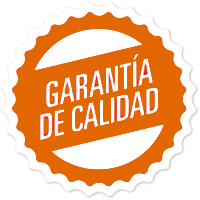 II. Debe solicitar de forma independiente a otras garantías en especial la de cumplimiento.
 
III. Es procedente fijarla mediante una cantidad determinada en base al riesgo que se tenga de desperfectos o descomposturas y no con un porcentaje del monto del contrato. 

IV. También se puede aplicar en materia de obra pública, cuando esta conlleva la entrega de algún bienes.

V. Es factible solicitarla por un plazo mayor a un año.

VI. Debe considerarse que existe una Garantía legal de protección al consumidor.

Caracteristicas de la garantía de vicios ocultos.

Medio jurídico utilizado para asegurar que los defectos que pueda tener una obra, y que no era factible reconocer al momento de la entrega física, sean atendidos mediante  su reparación, y  así proteger a la dependencia  o entidad de	    cualquier inconveniente que pudiera tener la misma durante los siguien- 	  	 tes doce meses después de ser entregada por el contratista.

Particularidades.

I. Los contratistas, a su elección, deberán constituirla mediante con:
102
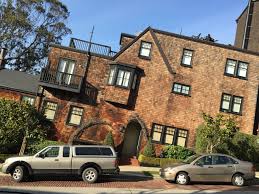 a) Fianza por el equivalente al 10% del monto total ejercido de los trabajos;
 
b) Carta de crédito irrevocable por el equivalente al 5% del monto total 	ejercido de los trabajos, o

c) Aportar recursos líquidos por una cantidad equivalente al 5% del mismo monto, en un fideicomiso especialmente constituido para ello, recursos que deberán invertirse en instrumentos de renta fija; (art. 66 2º y 3er. pfos. LOPSRM)

II.  Se debe entregar previamente a la recepción de los trabajos, una vez finalizada la obra; 

III. Se debe otorgar por un plazo de doce meses (art. 66 2º pfo. LOPSRM); 

IV. Transcurridos doce meses a partir de la fecha de recepción de los trabajos, se cancelará automaticamente (art. 66 4º pfo. LOPSRM), siempre que durante ese periodo no haya surgido una responsabilidad a cargo del contratista. 
Si se otorgo fianza, se puede cancelar con el acta administrativa de extinción de derechos y obligaciones, si se constituyó un fideicomiso, el ente público debe expedir el escrito a la institución fiduciaria para extinguirlo, y si se expedido carta de crédito se debe expedir la orden de cancelación dirigida a la institución de que se trate; (arts. 95 2do. pfo. y 97 RLOPSRM)
103
V. Es una garantía independiente a la de cumplimiento, pues su propósito no es sancionar la falta de conclusión de los trabajos, o cobrar las penas convencionales que no haya liquidado el contratista después de ejecutada la obra; (art. 95 1er. pfo. RLOPSRM) 

VI. El servidor público que deba firmar el contrato, bajo su responsabilidad, podrá exceptuar la presentación de esta garantía, lo cual deberá, en su caso, establecerse desde la convocatoria a la licitación y en el contrato respectivo, si se trata de un procedimiento de excepción por causa con los que se contrate:
 
i) Directamente mano de obra campesina o urbana marginada, y se trata de los habitantes beneficiarios de la localidad o del lugar donde deban realizarse los trabajos, ya sean personas físicas o morales, o 
ii) Algún servicio relacionado con las obras públicas prestados por una persona física, siempre que éstos sean realizados por ella misma (art. 66 últ. pfo. LOPSRM). 
En estos casos si la persona no cumplen, se les deberá exigir por la vía judicial; 

VII. En los trabajos contratados para atender un caso fortuito o de fuerza mayor, si bien no se solicita la garantía de cumplimiento, siempre se debe solicitar la de vicios ocultos (art. 90 5º pfo. RLOPSRM); 

VIII. Cuando  aparezcan  defectos,  vicios  ocultos  o cualquier otra  responsabilidad
104
dentro de los 12 meses, y que sea atribuible al contratista, el ente público deberá hacerlo del conocimiento de quien expidió la garantía, a efecto de que ésta no sea cancelada y notificarlo por escrito al contratista, para que éste haga las correcciones o reposiciones correspondientes, dentro de un plazo máximo de treinta días naturales; transcurrido este término sin que se hayan realizado, la dependencia o entidad procederá a hacer efectiva la garantía (art. 96 RLOPSRM). 
Si la reparación requiere de un plazo mayor, las partes podrán convenirlo, debiendo continuar vigente esta garantía (art. 96 RLOPSRM);
  
IX. La normatividad prevé, y por lo tanto es factible que esta garantía se puedan presentar o entregar a la convocante utilizando medios electrónicos (art. 90 6º pfo. RLOPSRM), y

X. Quedarán a salvo los derechos del ente público para exigir el pago de las cantidades no cubiertas de la indemnización que a su juicio corresponda, una vez que se hagan efectivas las garantías constituidas conforme a este artículo (art. 66 penúlt. pfo. LOPSRM).

En relación con los seguros, en materia de adquisiciones se puede requerir, cuando se considere oportuno, que el proveedor obtenga una póliza de seguro que
105
garantice la integridad de los bienes hasta el momento de su entrega (art. 55 2º pfo. LAASSP), así como los que deben otorgarse, indicando los bienes que ampararían y la cobertura de la póliza correspondiente (art. 39 fracc. II inc. i núm. 3 RLAASSP).

			También está prevista la posibilidad de dar un seguro de 			caución para garantizar las obligaciones a cargo de un pro-			veedor o un contratista (art. 48 LTF)

			En materia de obras públicas, el contratista puede incluir 			en su propuesta económica, como parte de los costos fijos, los seguros que cubren los riesgos a que está sujeta la maquinaria o equipo de construcción por los siniestros que sufra. (art. 195 RLOPSRM)

También puede considerar dentro de los gastos generales que podrán tomarse en consideración para integrar el costo indirecto, y que pueden aplicarse indistintamente a la administración de oficinas centrales, a la administración de oficinas de campo o a ambas, tanto las cuotas del seguro social, como el pago de las pólizas de seguros que deba tener la obra (art. 213 RLOPSRM).
106
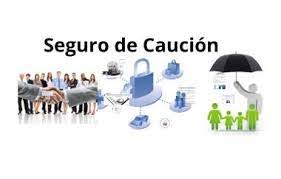